Benign lesions of the lower genital tract الآء بسامSamer Al syouf Hala MethqalMoath Alzubiyaqeen Eyal Awwad
Vulva anatomy
All the structures which are visible externally, surrounding the urethral and vaginal openings, make the external female genitalia and are collectively named the vulva
The boundaries of vulva include
Anteriorly: the mons pubis
Posteriorly: the rectum
Laterally: the genitocrural folds (thigh folds) 
The vulva consists of the following organs
Vaginal opening
Hymen 
Skene glands 
Greater vestibular (Bartholin) glands
Vestibular bulbs
Mons pubis
Labia minora and majora
Vestibule 
Clitoris 
Urethral opening
Vulva anatomy
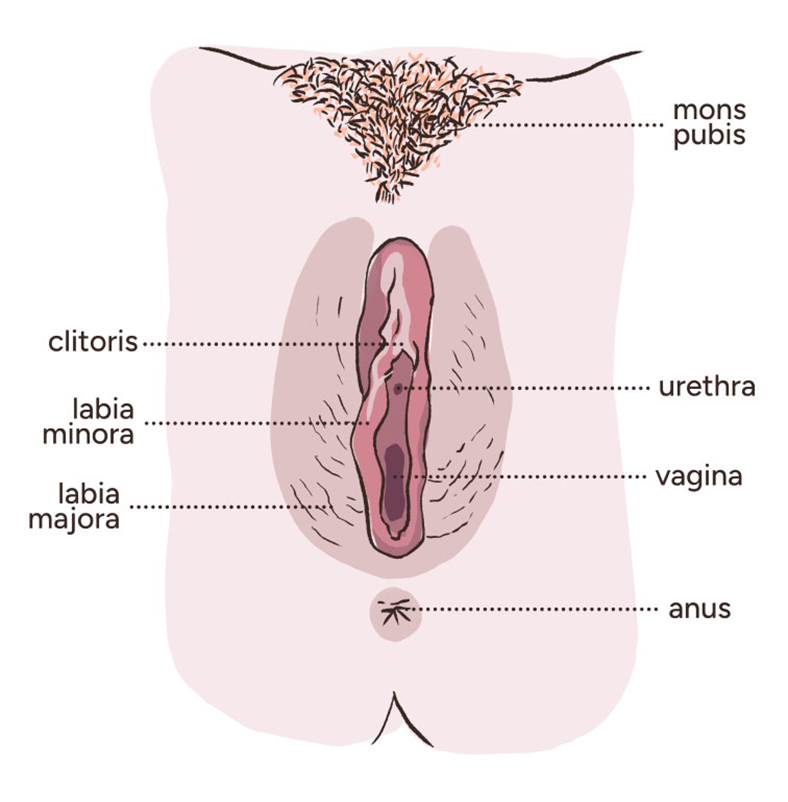 History
History
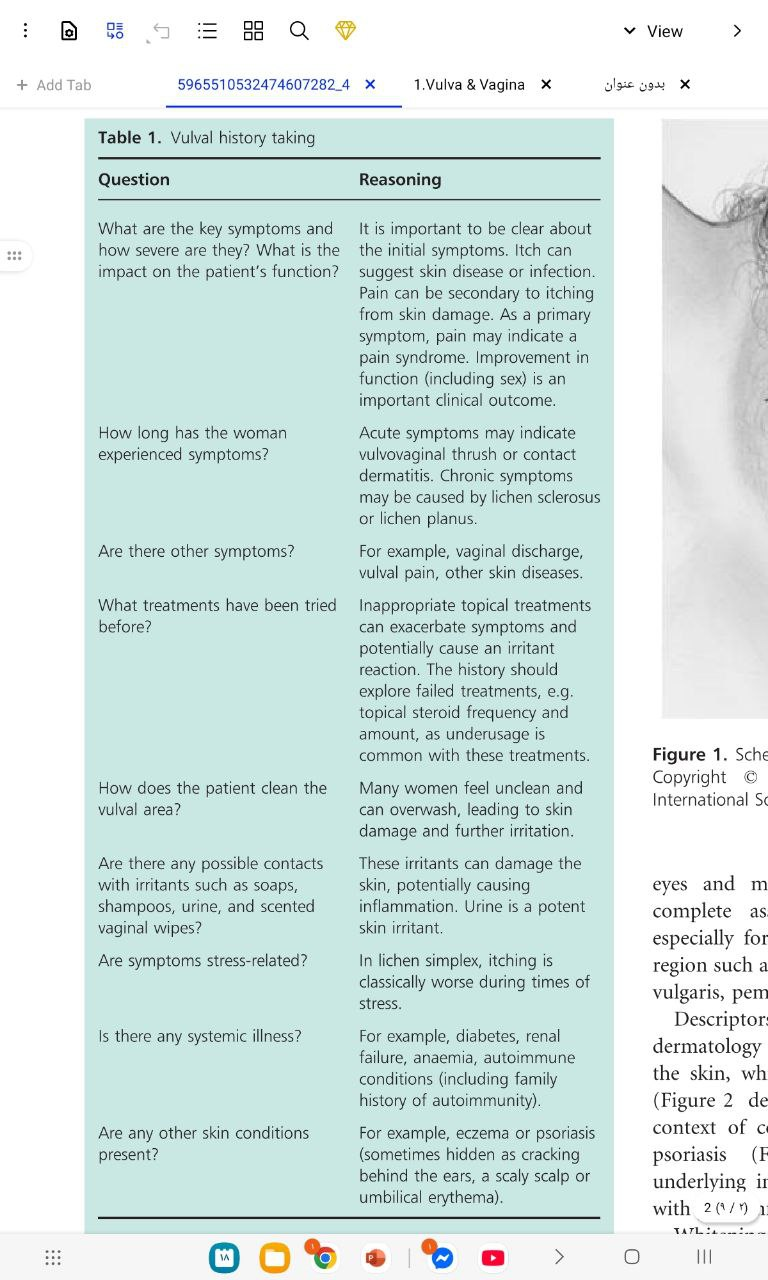 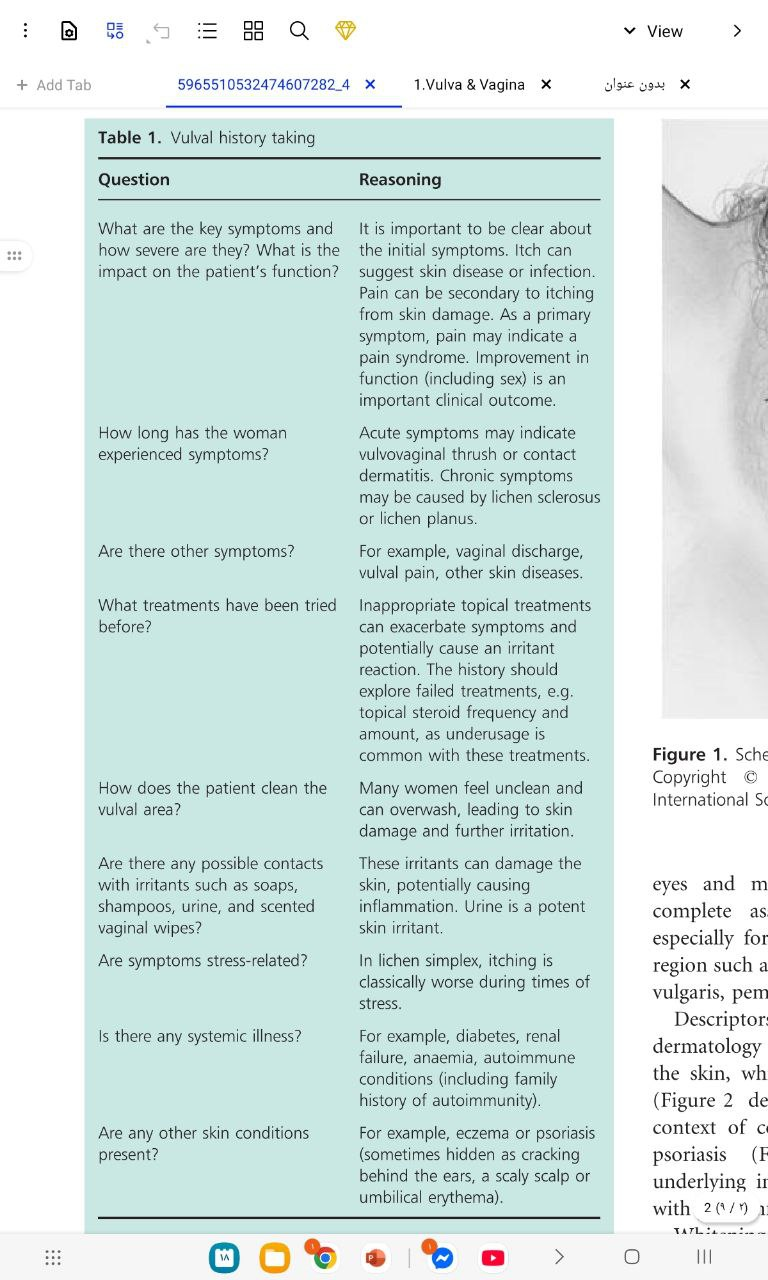 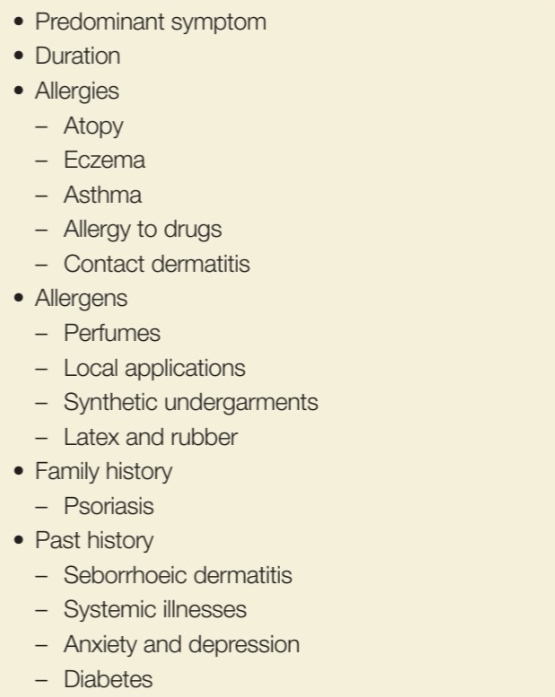 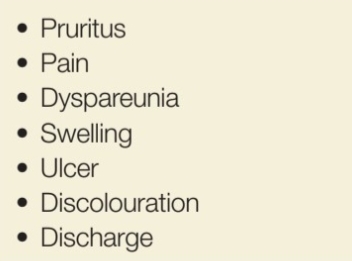 Vulval examination
A full vulval examination. Each part of the vulva should be examined systematically
 any change in epithelium type from non-keratinised and keratinised squamous epithelium. 
digital and speculum examinations should be conducted to rule out erosions, mucosal thickening, adhesions and scarring 
Vulval pathology may be a manifestation of a general skin
condition, and therefore a complete examination, including
hidden sites such as the umbilicus and natal cleft, must be
considered. 
examination of other non-keratinised or mucosal surfaces, including the oral cavity,
eyes and mouth, should be performed. This allows a
complete assessment of disease extent and diagnosis,
especially for diseases that are not restricted to the vulval
region
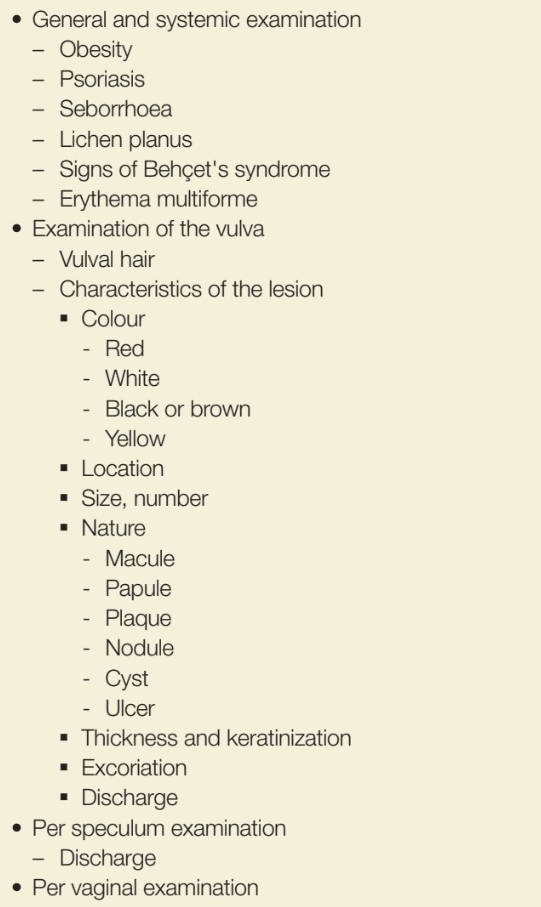 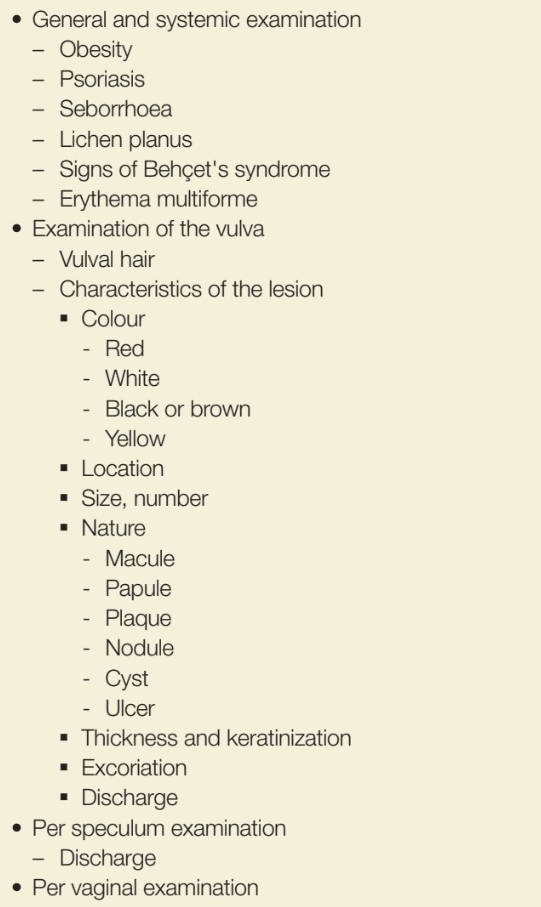 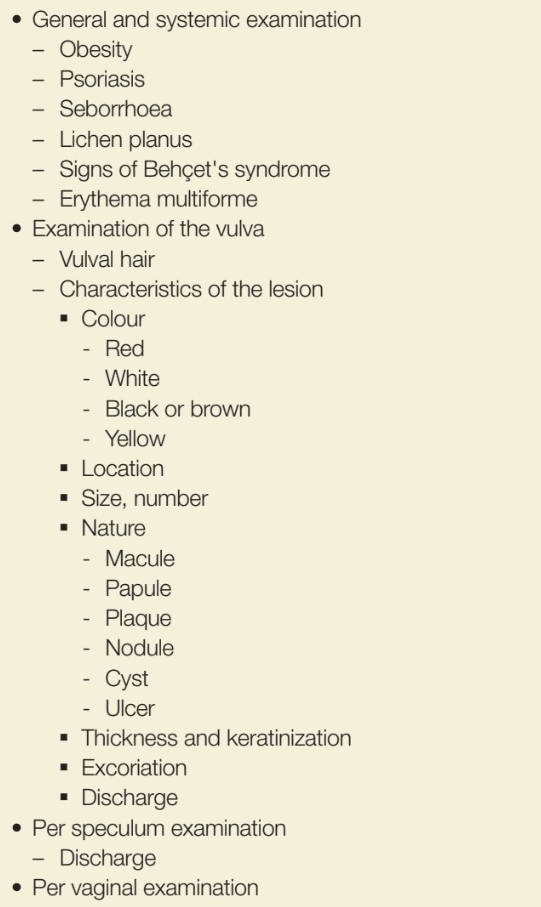 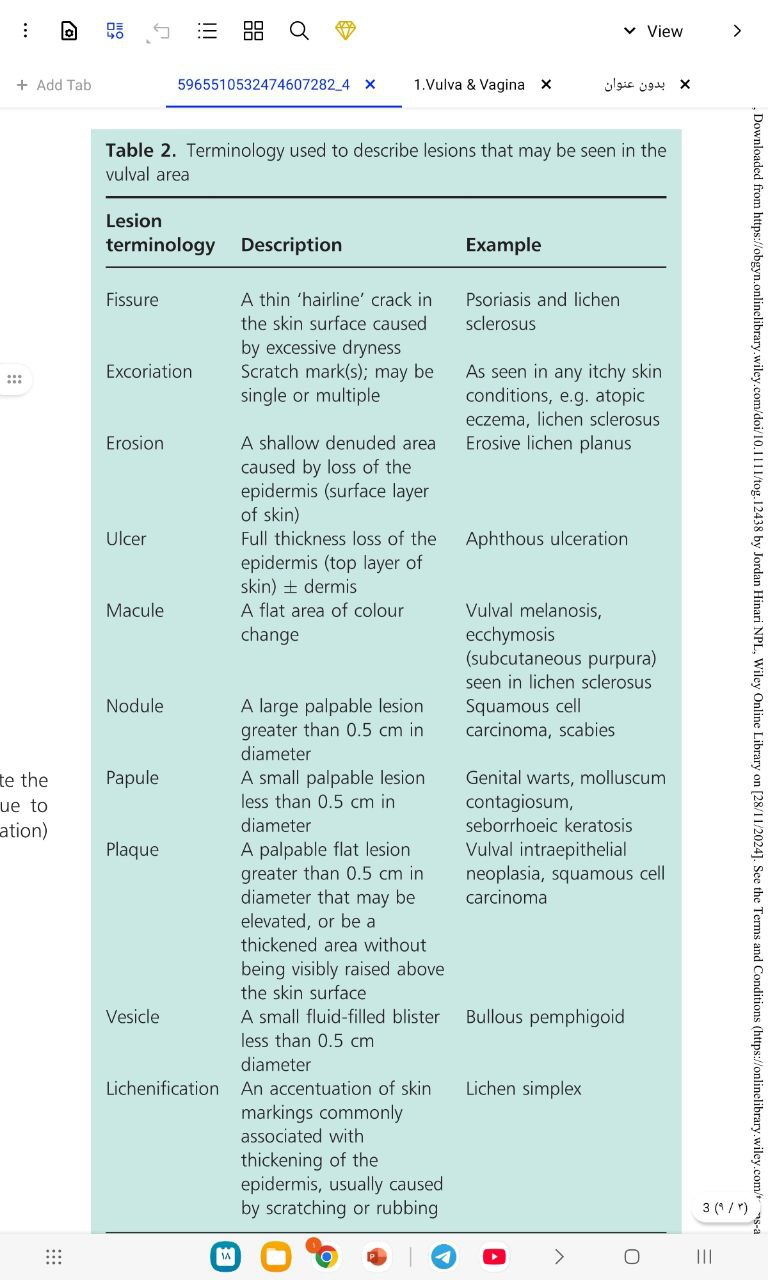 IS THE VULVAL SKIN DIFFERENT
There are many ways in which the keratinized skin and muco-cutaneous surfaces of the vulva differs from skin on the rest of the body:

1. it is the only area of the human body where epithelium from all three embryologic layers coalesce.

2. In addition, because the vulvo-vaginal tract contains foreign proteins and antigens necessary for reproduction, this area of the body has a unique immunologic response .

3. Lastly, the subcutaneous tissue of the labia majora is looser, allowing for considerable oedema to form
Atopic dermatitis
Atopic dermatitis is a chronic, relapsing inflammatory skin condition seen in patients with an atopic background. 

   - In the vulvar region, it presents as part of the spectrum of vulvar eczema and may coexist with other dermatoses.

pathogenesis:  
disruption of skin barrier alongside immune dysregulation.  

Genetic predisposition and environmental triggers (such as allergens and irritants) play roles in disease flare‐ups.
Clinical features
Pruritus , erythema, and scaling are common.  

Poorly defined symmetrical Scaly erythematous areas on the skin creases (especially the antecubital fossae and behind the knees). Skin is often noticeably dry

  - In chronic cases, the skin may become lichenified , and may 
Become secondarily infected by skin pathogens or candida .

-it is a common cause for vulval itching in children

-a thorough clinical history and examination for evaluation of other skin sites for eczema signs
Treatment
Treatment mainly implies  the use of emollients to restore barrier function

Topical corticosteroids to control inflammation process :

moderate like clobetasone butyrate 0.05% , or potent like mometasone furoate 0.1%
Contact dermatitis
Contact dermatitis is an inflammatory reaction of the skin resulting from exposure to irritants or allergens.

Vulvar region is a common site for contact dermatitis Because vulvar skin is more reactive to exposure by irritant than other skin areas .
Types of contact dermatitis
1-Irritant contact dermatitis:
In a non immune reaction caused by direct skin damage from exposure to substances (eg: detergents , acids) often developing immediately and disappears within 12 hrs of removing offending agent

2-allergic contact dermatitis :
A delayed type 4 hypersensitivity reaction triggered by allergens , requiring previous sensitization, with symptoms disappearing 24-48hrs after exposure
Clinical features
Present with burning , pruritus ,  dyspareunia and fissuring around the area of introitus .
 poorly defined erythema strictly localized to the contact site  ( in irritant form ) 
In allergic form the erythema extending outside the area (spills over) to adjacent skin , vesicular lesion maybe present
In both cases there maybe excoriation marks from itching

Lichenification in chronic cases
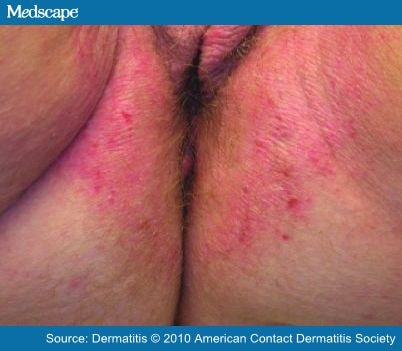 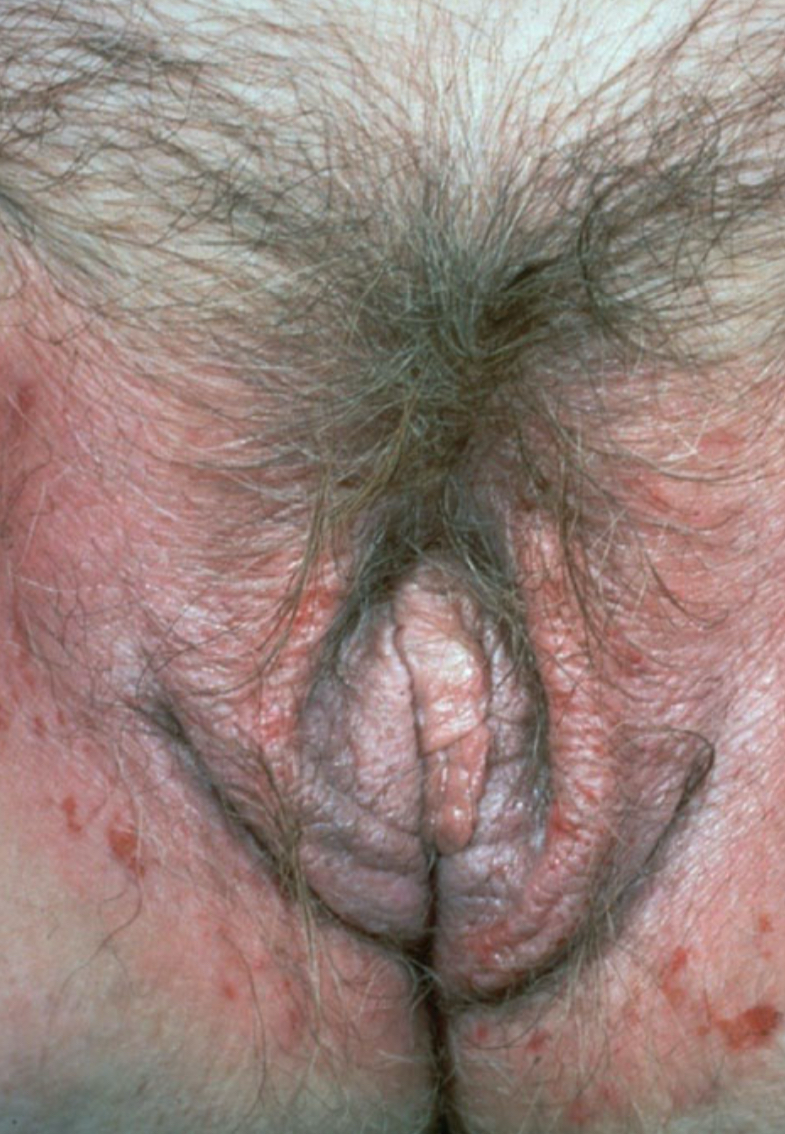 [Speaker Notes: Contact dermatitis affecting the female genitalia. Note the
poorly de ned erythema of the genitocrural skin, erosions due to
excoriation in the in amed skin, and white thickening (licheni cation)
of the labia majora due to scratching.]
Diagnosis and treatment
Patch testing can help identify the specific allergen responsible.  

  - A detailed clinical history is imperative to correlate exposure with symptom onset.

Treatment : same as contact dermatitis with emollients , and topical steroids in addition to avoidance known irritants and allergen
Seborrheic dermatitis
A chronic inflammatory skin disorder commonly affecting sebaceous gland-rich areas  classically effecting the face , scalp and rarely mons pubis and vulvar area .

  - In the vulvar region, it can appear similarly to other conditions like psoriasis or eczema, requiring careful differentiation.

Pathogenesis : it is a skin condition of unknown origin maybe associated with overgrowth of malassezia spp yeast , exacerbated by enviromental factor as humidity , stress , hormone changes
Continued
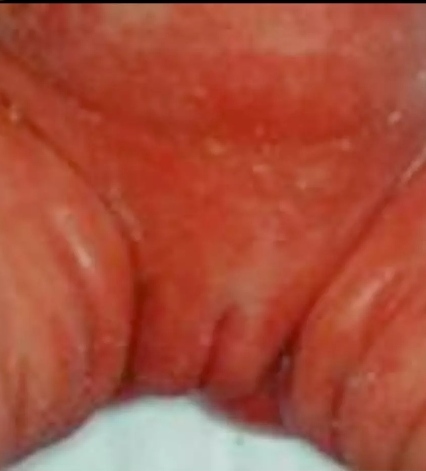 Also associated with conditions as HIV ,
immunosuppressive therapy and Parkinson disease

Clinical features: 
-persistent redness , pruritus, burning and discomfort

-Glazed, erythematous patches often seen in the interlabial sulci.  

  - Fine scaling may be visible in affected areas, particularly in surrounding regions like the scalp or nasolabial folds.
Diagnosis and treatment
The diagnosis mainly in clinical , based on presence of  erythema and associated scaling in other sites eg: eyebrows , scalp and nasolabial folds

 treatment : mainly topical steroids , 
Moderate ( clobetasone  butyrate 0.05% ) , potent (Mometasone furoate 0.1 )

Topical antifungals : Ketoconazole cream 

Emollients
Psoriasis
Chronic immune-mediated inflammatory condition characterized by the abnormal proliferation of keratinocytes. 

  - Vulvar psoriasis can present atypically compared to psoriasis on other parts of the body.

Underlying Mechanism:
  - T-cell-mediated immune response leading to an accelerated skin turnover rate.  
  - Genetic predisposition and environmental triggers, such as infections or stress, contribute to flare-ups.
Clinical features
Mild to moderate itching , discomfort and sometimes pain .

Salmon-pink plaques with a smooth, glossy surface in the vulvar region ,Surrounding areas, such as the perianal region, may show characteristic scaling plaques.
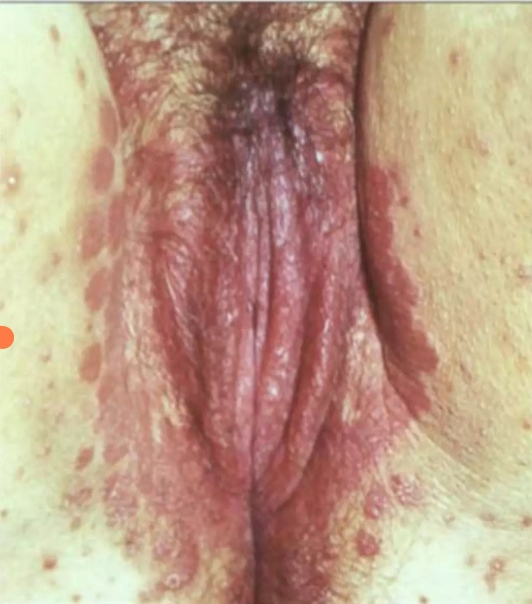 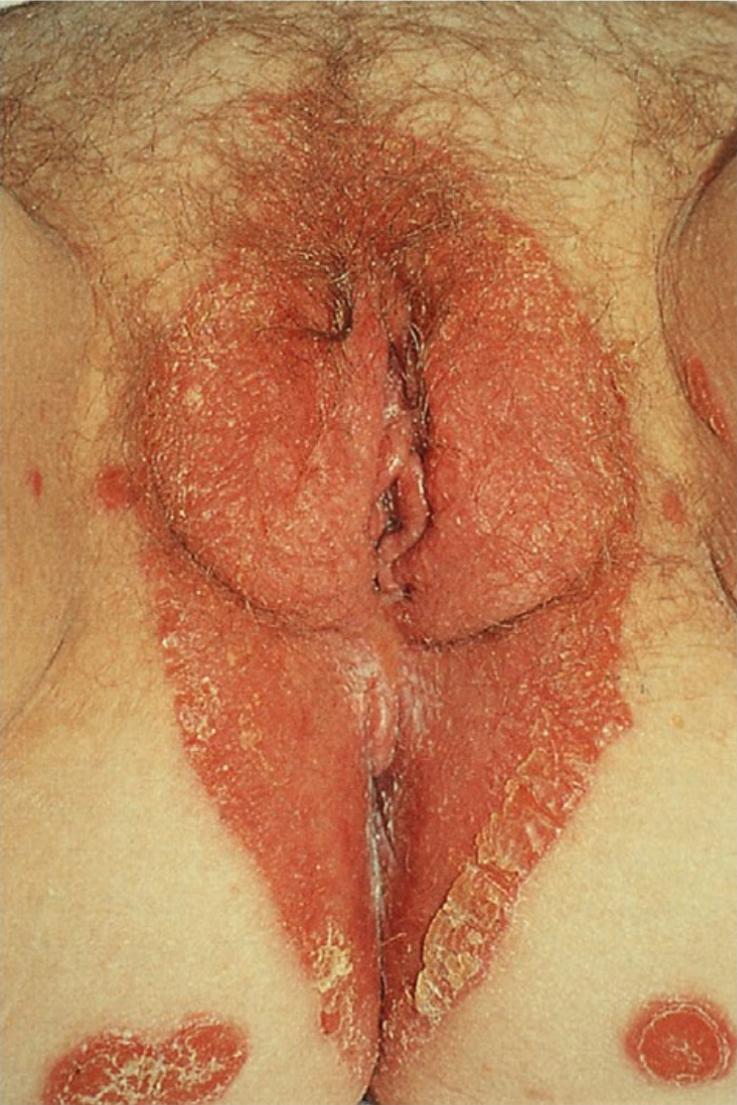 [Speaker Notes: Psoriasis affecting the female genitalia. Well demarcated

erythema surrounding the anogenital area with typical psoriatic

plaques in surrounding skin. The genital plaque has typical scale in

the perianal area, but lack of scale in the perineal and vulval areas.]
Diagnosis
Clinical examination   

  - Look for lesions at “hidden sites,” such as the umbilicus, scalp, or nails knees ,elbows ,ears and lower back . 

  - Biopsy: Perform to confirm the diagnosis when presentation is atypical or overlaps with other conditions
Treatment
First-Line Therapy: 
  - Moderate-potency topical steroids (e.g., clobetasone butyrate 0.05%)  combined with emollients for mild cases.  

Combination Therapy: 
  - Use of steroid-antifungal preparations in cases with secondary fungal infections ( clobetasone butyrate 0.05% and oxytetracycline 3% and Nystatin )
Lichen sclerosus
A chronic autoimmune inflammatory skin condition predominantly affecting the genital area.  

  - Most common in postmenopausal women but can affect all ages and genders (male to female ratio is 1:10).

- Clinical Relevance:  
  - Itching and discomfort are the primary symptoms, which can progress to anatomical changes without treatment.  
  - Associated with  risk of developing squamous cell carcinoma (<5%).
Pathogenesis and risk factors
Pathogenesis:  
  - Mediated by an autoimmune response leading to epidermal thinning and dermal sclerosis.  
  - Frequently associated with other autoimmune disorders (e.g., autoimmune thyroid disease particularly hashimoto thyroiditis , vitiligo). 

- Risk Factors:  
  - Female sex, genetic predisposition, and hormonal factors.
[Speaker Notes: Hormonal factors low estrogen , infections bacterial and chronic HPV infection , genetic susceptibility hla dq7 , hla dr11]
Clinical features
Pruritus , burning sensation , dyspareunia

Presents in early stages as subtle signs as pruritus and erythema 

In late stages present as white porcelain – like plaques with loss of vulval anatomy
Ecchymosis , fissuring , painful erosion esp at the posterior fourchette , and most importantly presents with lichenification
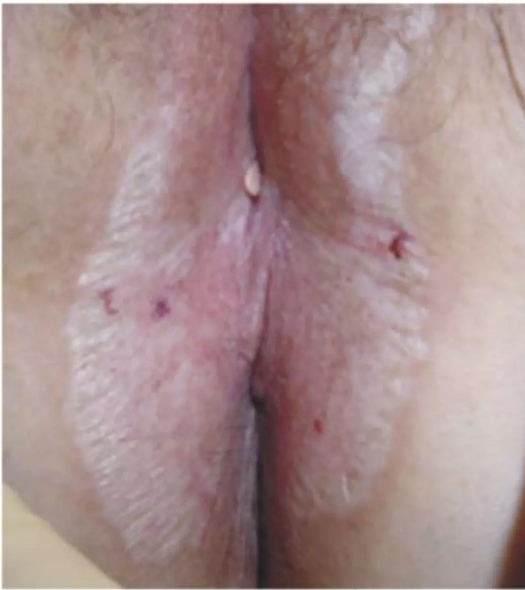 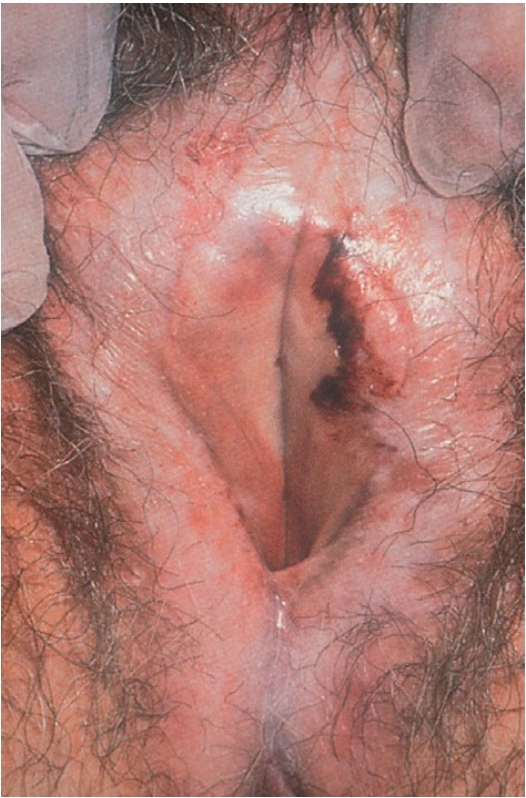 Advanced vulvar lichen sclerosus showing whitening , loss of anatomy and Ecchymosis on left labia , scarring at clitoral hood .
[Speaker Notes: Scarring and fusion of clitoral hood , Lateral fusion of labial fold become adherent]
Diagnosis and investigation
-Diagnosis is carried out based on clinical examination of the lesion

- biopsy is indicated if there is no response to treatment ,
or if the lesion raised suspension of malignancy 

The histopathological features seen  are epidermal thinning , dermal sclerosis and a subepidermal inflammatory infiltrate .
Treatment
Super potent topical steroids (clobetasol propionate 0.05%)

. Emollients are used to soothe and restore epidermal barrier .

Follow up is required for malignancy screening and treatment efficacy .
Lichen planus
Lichen planus is a chronic autoimmune inflammatory condition that affects skin and mucosal surfaces, including the vulva.

  - Two main forms affect the vulva: classical lichen planus and erosive lichen planus.

Causes considerable discomfort, pain, and scarring, particularly in the erosive form in contrast to lichen sclerosus (this condition is painful rather than itchy)

  - Small  potential for malignant transformation, especially in persistent erosive lesions.
Erosive lichen planus
Painful ‘glazed’  erythematous erosions symmetrically distributed at the vaginal introitus.  
   - Often surrounded by a white, lace-like pattern known as Wickham’s striae.  
   - Loss of vulval anatomy with labial and clitoral adhesions in advanced cases.
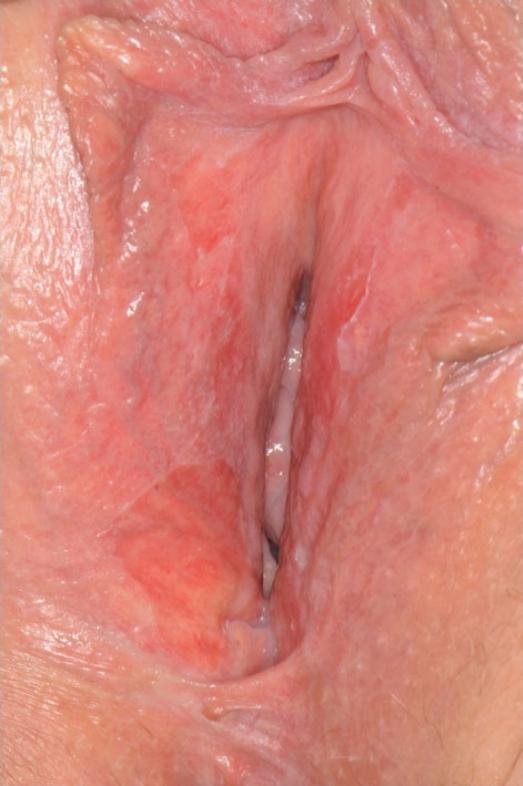 Chronic erosions lead to severe scarring and fusion of the labia and narrowing of vaginal opening
[Speaker Notes: Well-demarcated, symmetrical

erosions present at the vaginal introitus. Note the anatomical

changes with loss of the labia minora and clitoral hood, anterior

fusion and narrowing of the vaginal opening]
Classical lichen planus
A subtype of lichen planus characterized by distinct cutaneous and mucosal lesions with a relatively milder presentation than the erosive type.
Well-demarcated, violaceous plaques on the vulva, often with a characteristic white lace-like overlay (Wickham’s striae).  

   - Plaques are typically located on the labia majora
 and surrounding keratinized skin.
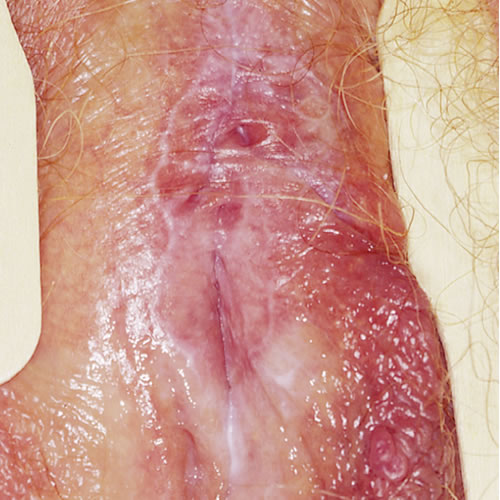 Unlike erosive type patient experience less pain and fewer side effects
Diagnosis and treatment
Through clinical examination , including addition examination for mucosal surfaces( eg: the mouth)

Biopsy taken from the edge of an erosion to confirm the diagnosis

Treatment : 
Superpotent topical steroids , emollients .

Topical calcineurin inhibitors (tacrolimus) for steroid resistant cases .
[Speaker Notes: Consider histopathology to identify saw-tooth rete ridges, hyperkeratosis, and a band-like lymphocytic infiltrate in the dermis.]
Vulvovaginal candidiasis
Is a common fungal infection of the vulva and vagina predominantly caused by Candida albicans.  
   - Non albicans species may occasionally be involved in recurrent or complicated cases.
Affects up to 70–75% of women at least once in their lifetime.
Common in women of reproductive age and in those with recurrent infections.  
  - Predisposing factors include recent antibiotic use (which disrupts normal vaginal flora), uncontrolled diabetes, pregnancy, hormonal contraceptive use, and immunocompromised status.
Clinical features
Intense vulvar itching and burning.  
   Dyspareunia.  
    - Skin soreness in the affected areas, Erythema and edema of the vulva.  
    - Thick, white, curd-like vaginal discharge
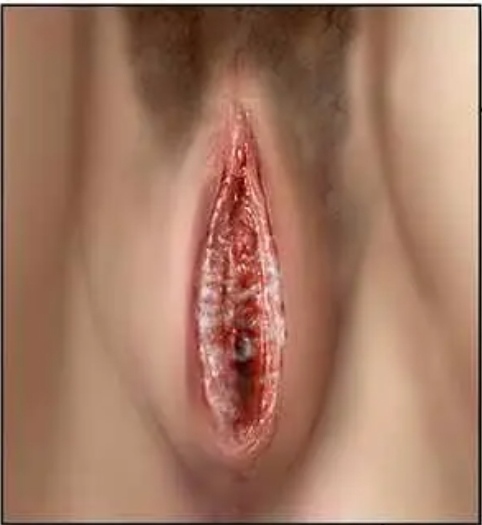 Diagnosis
Clinical diagnosis based on history and physical examination .

Laboratory testing : Microscopic examination of a KOH preparation to identify budding yeast and pseudohyphae.  
    - Culture may be considered in recurrent or atypical cases to confirm the diagnosis.
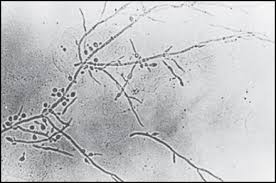 treatment
Topical Therapy : 
 - First-line treatment usually involves antifungal creams such as clotrimazole or miconazole, applied for 7–14 days. 

   Oral Therapy:  
    - A single dose of oral fluconazole (150 mg) is effective for uncomplicated cases

Manegment of underlying risk factors (eg: glycemic control in case od diabetes mellitus).
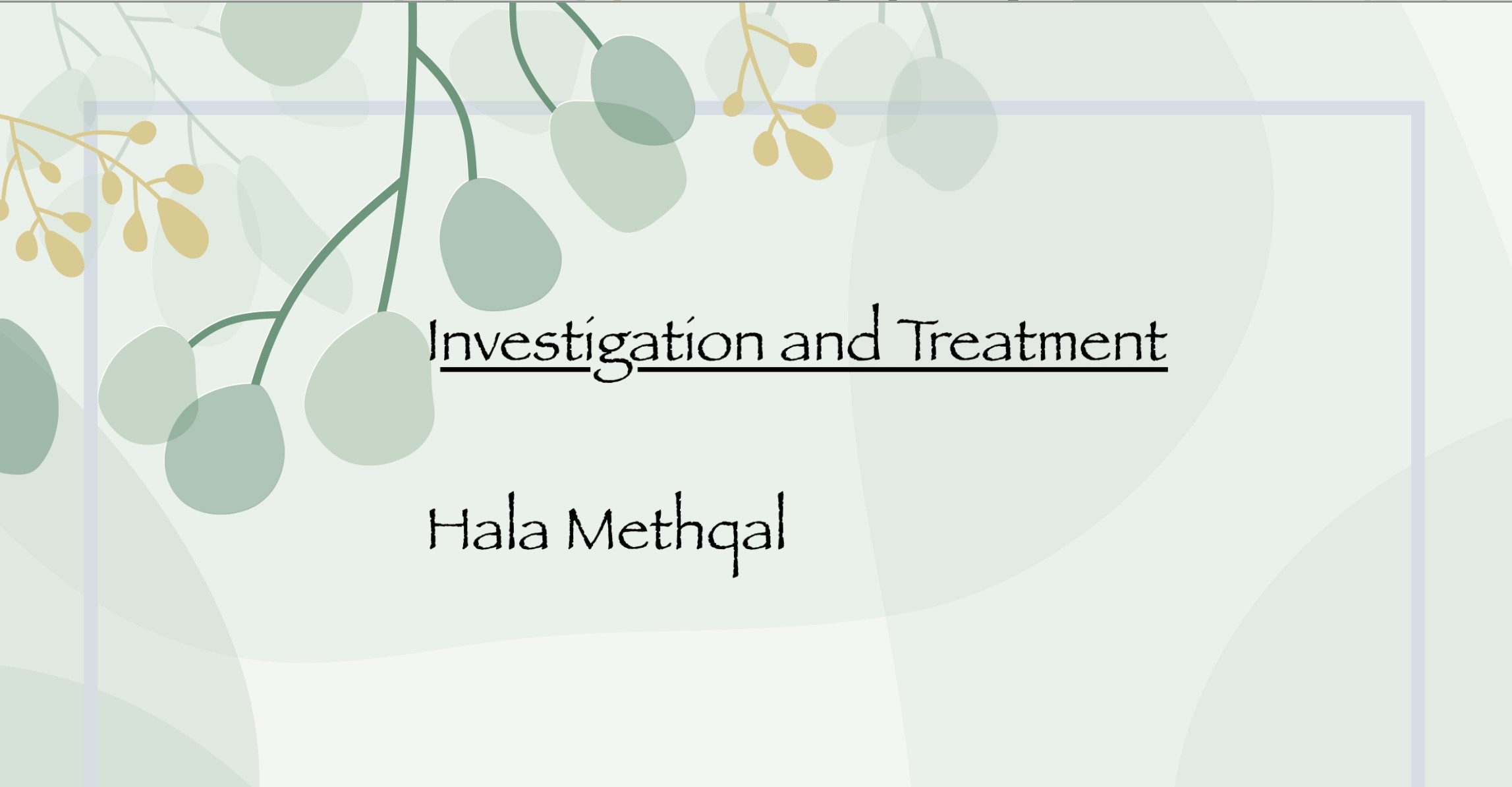 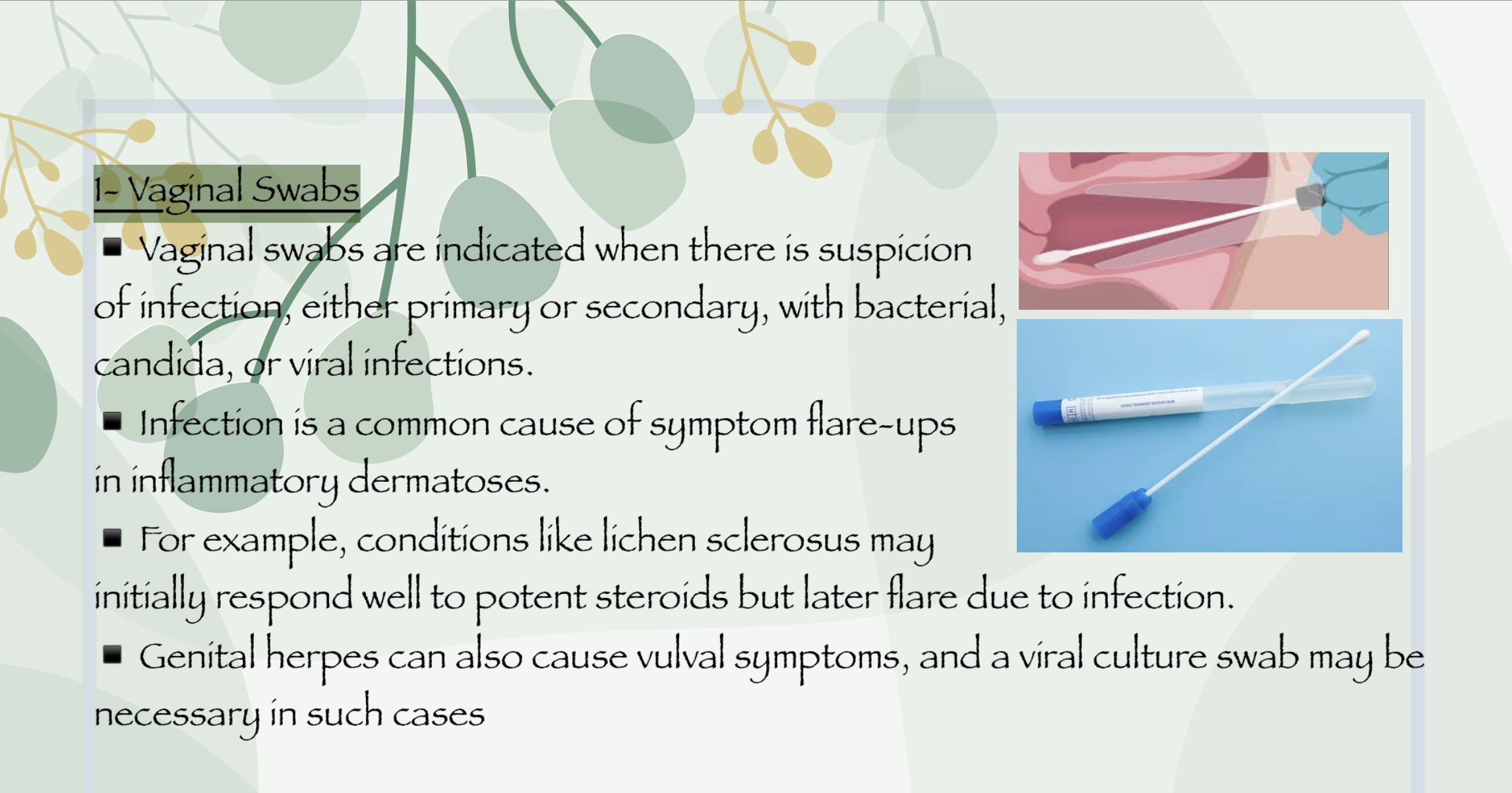 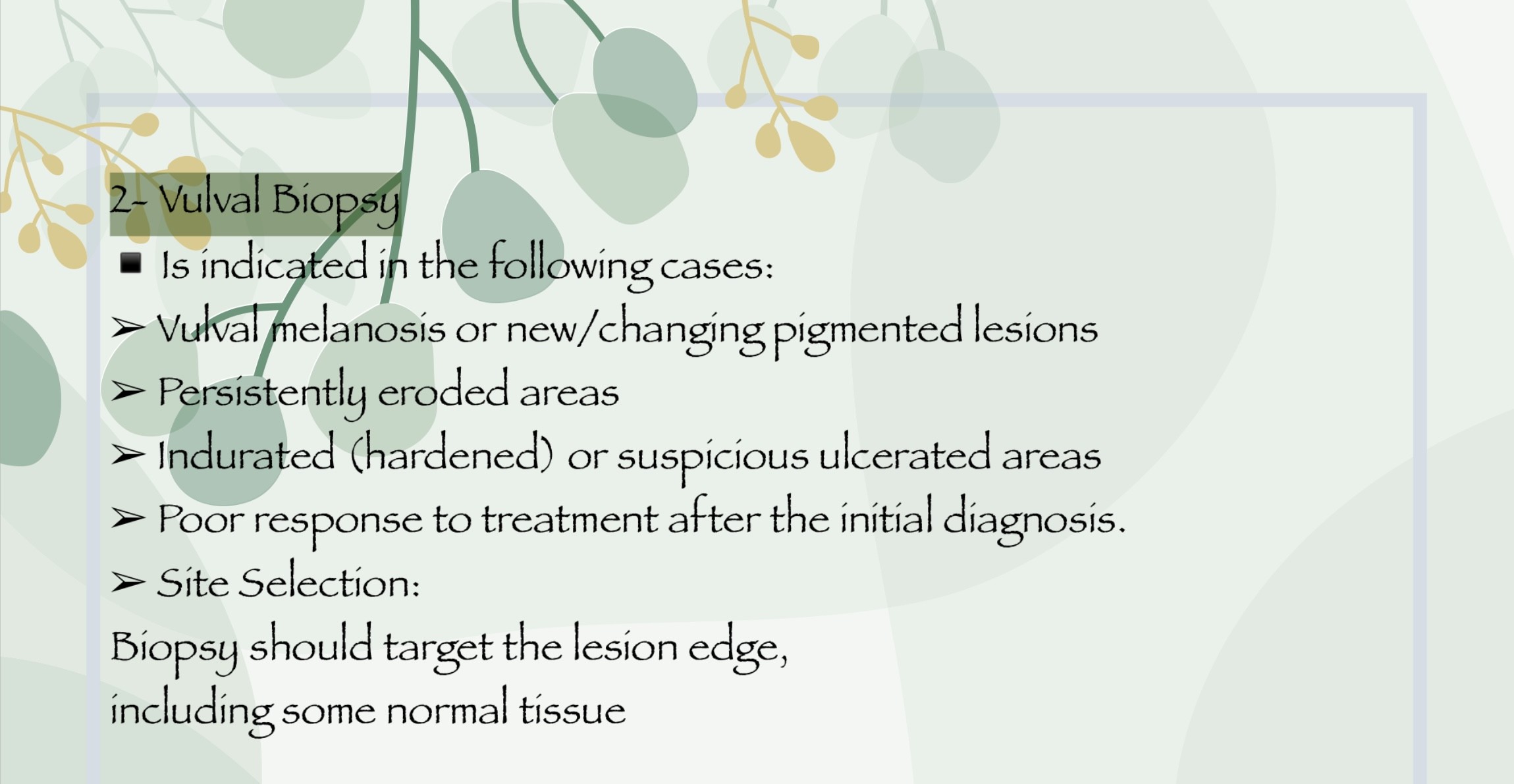 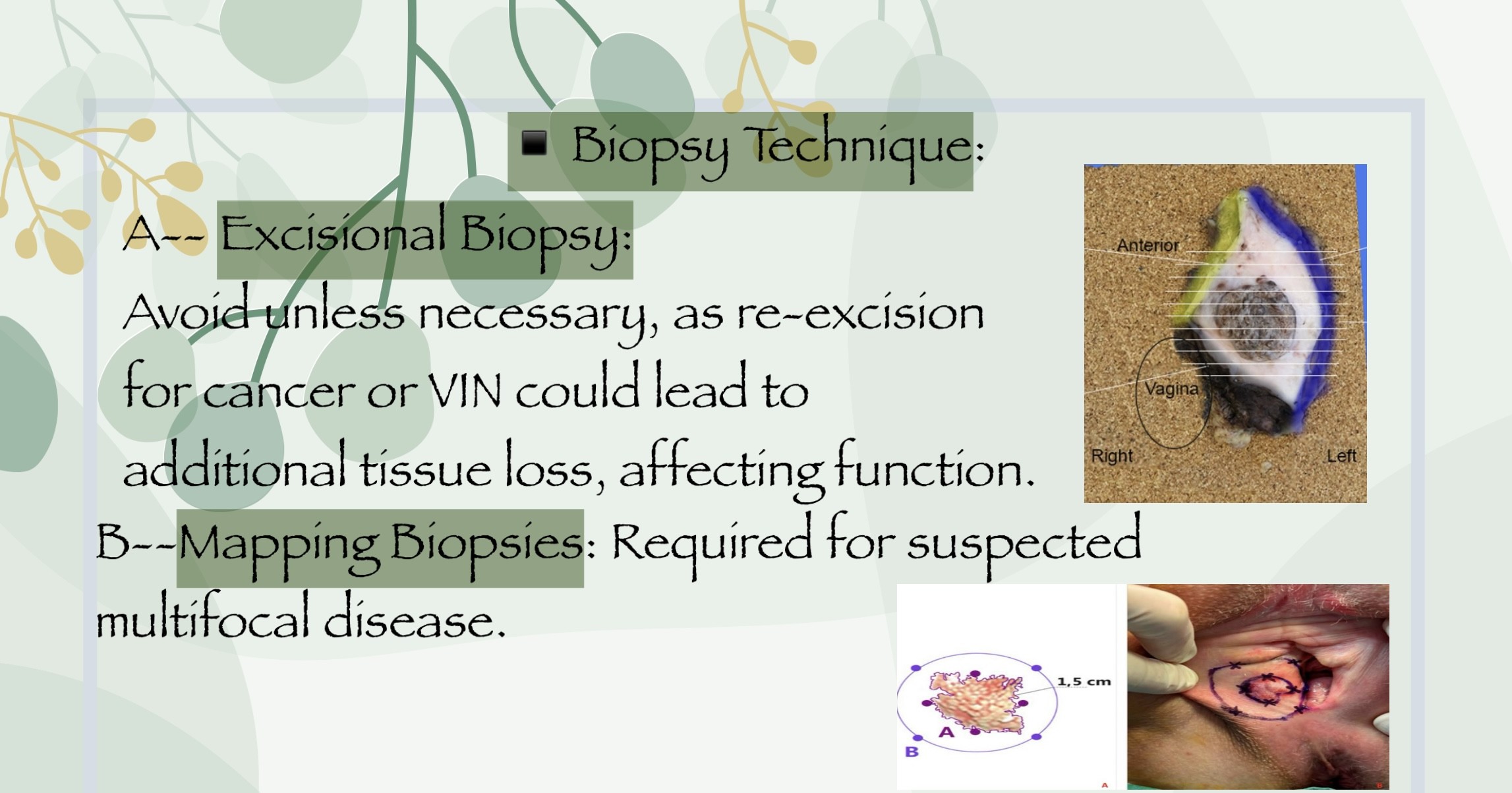 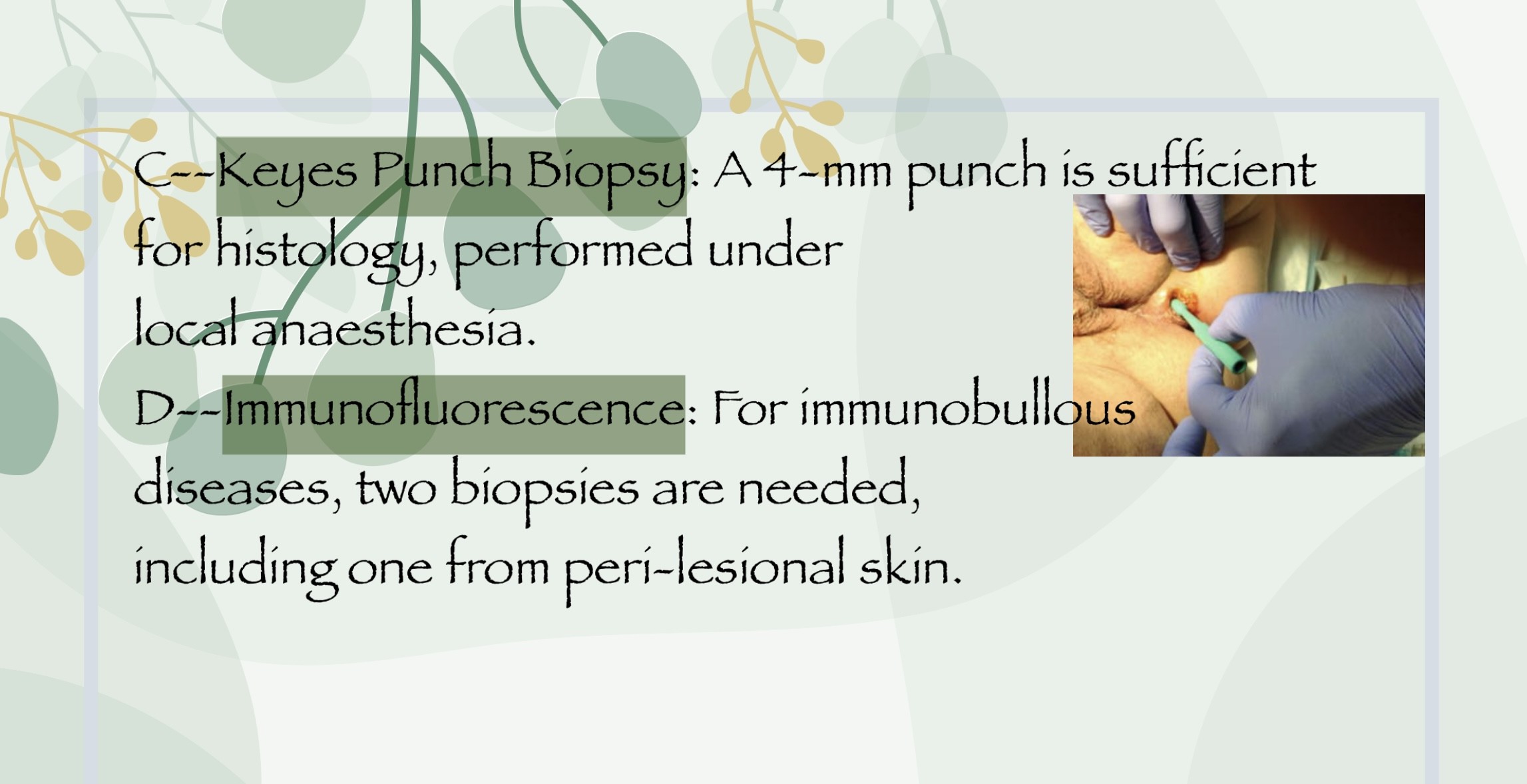 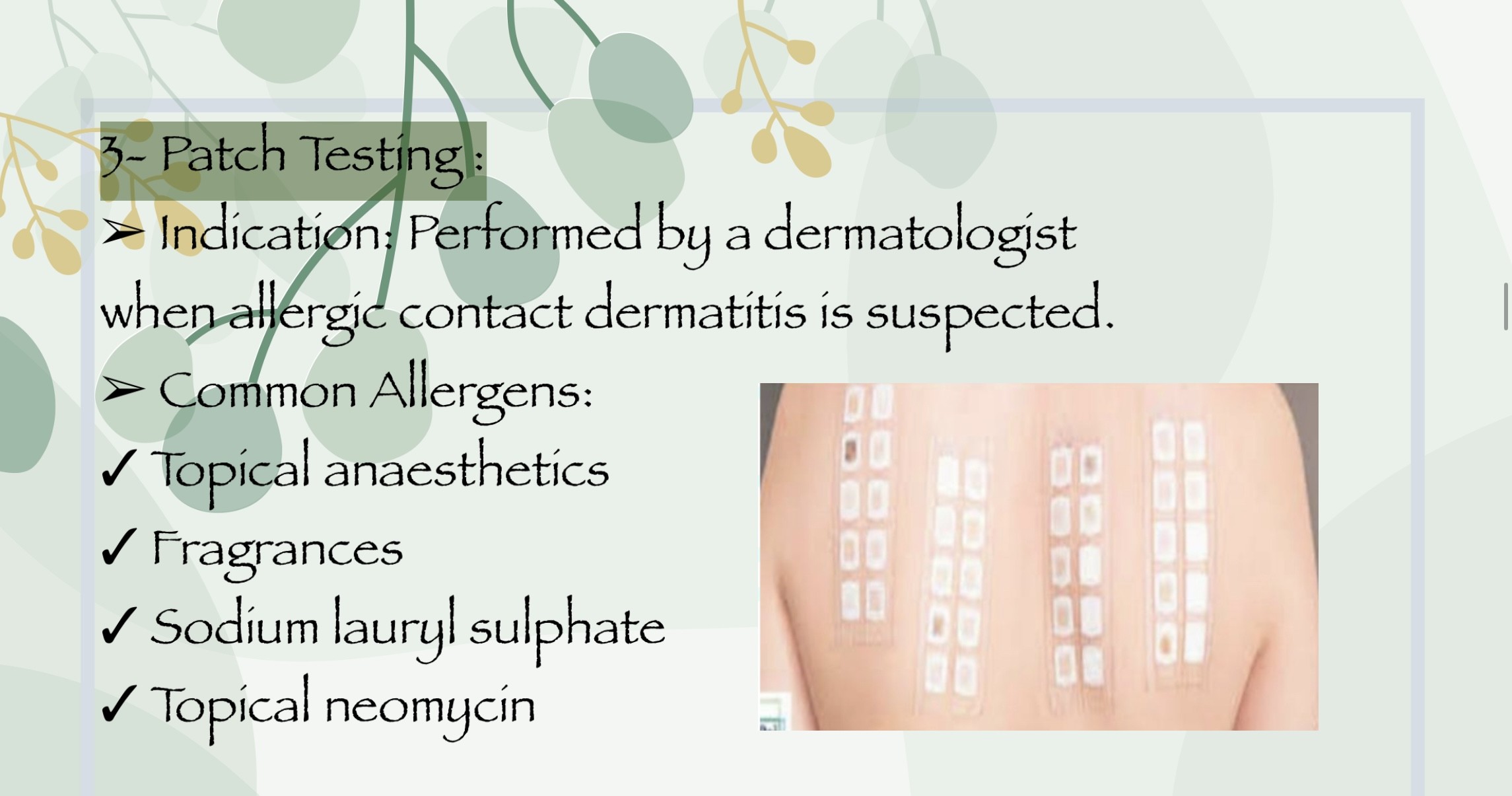 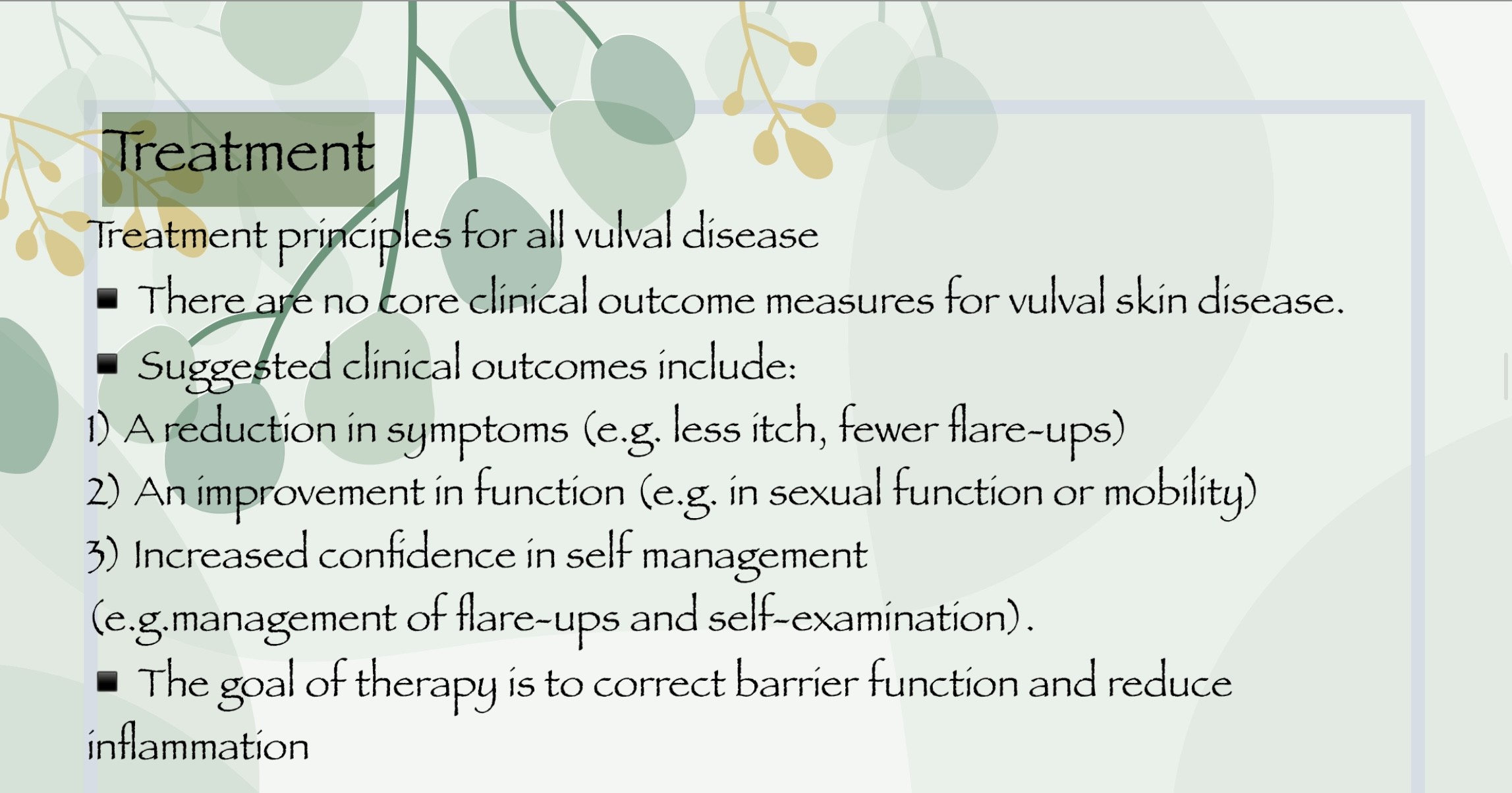 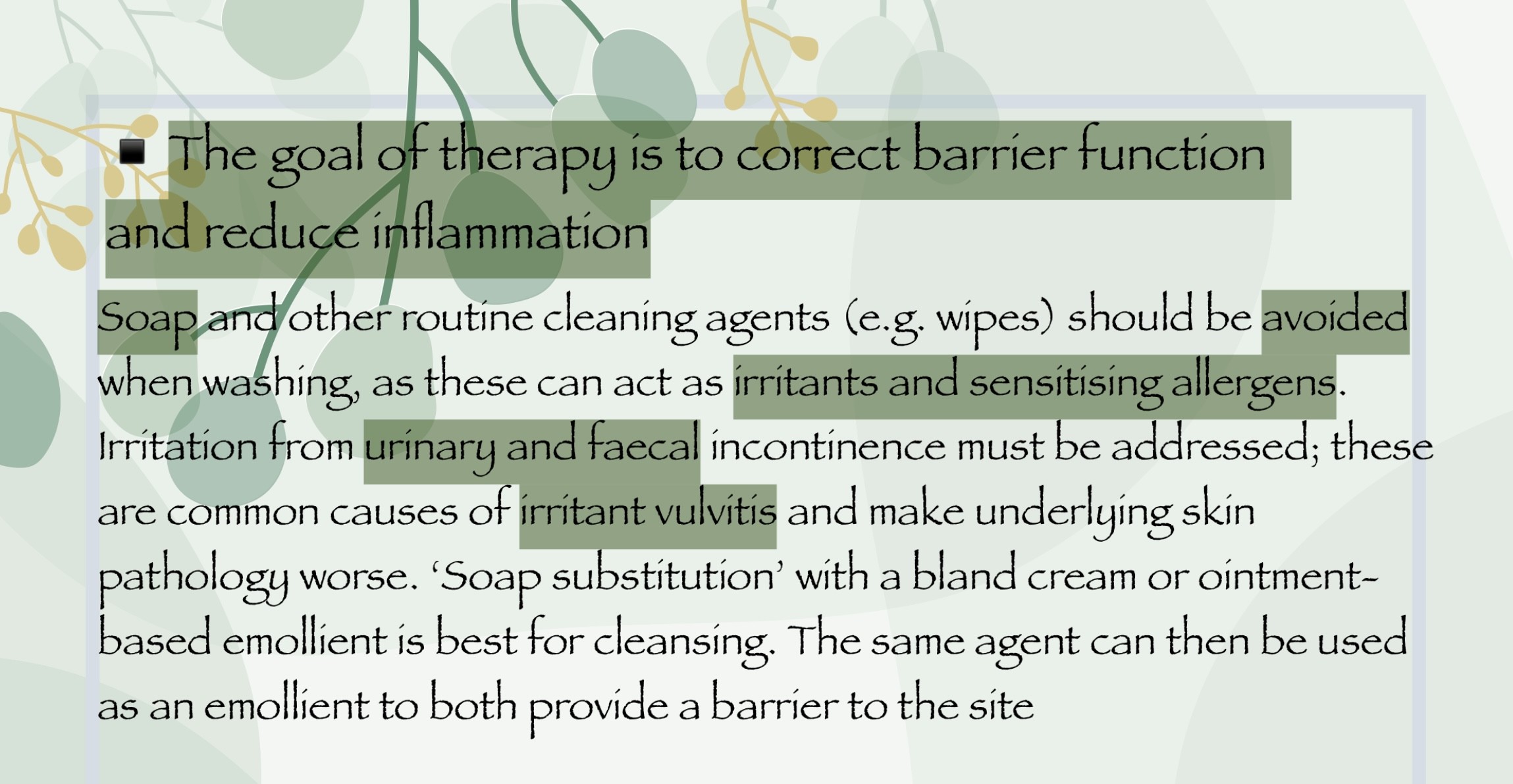 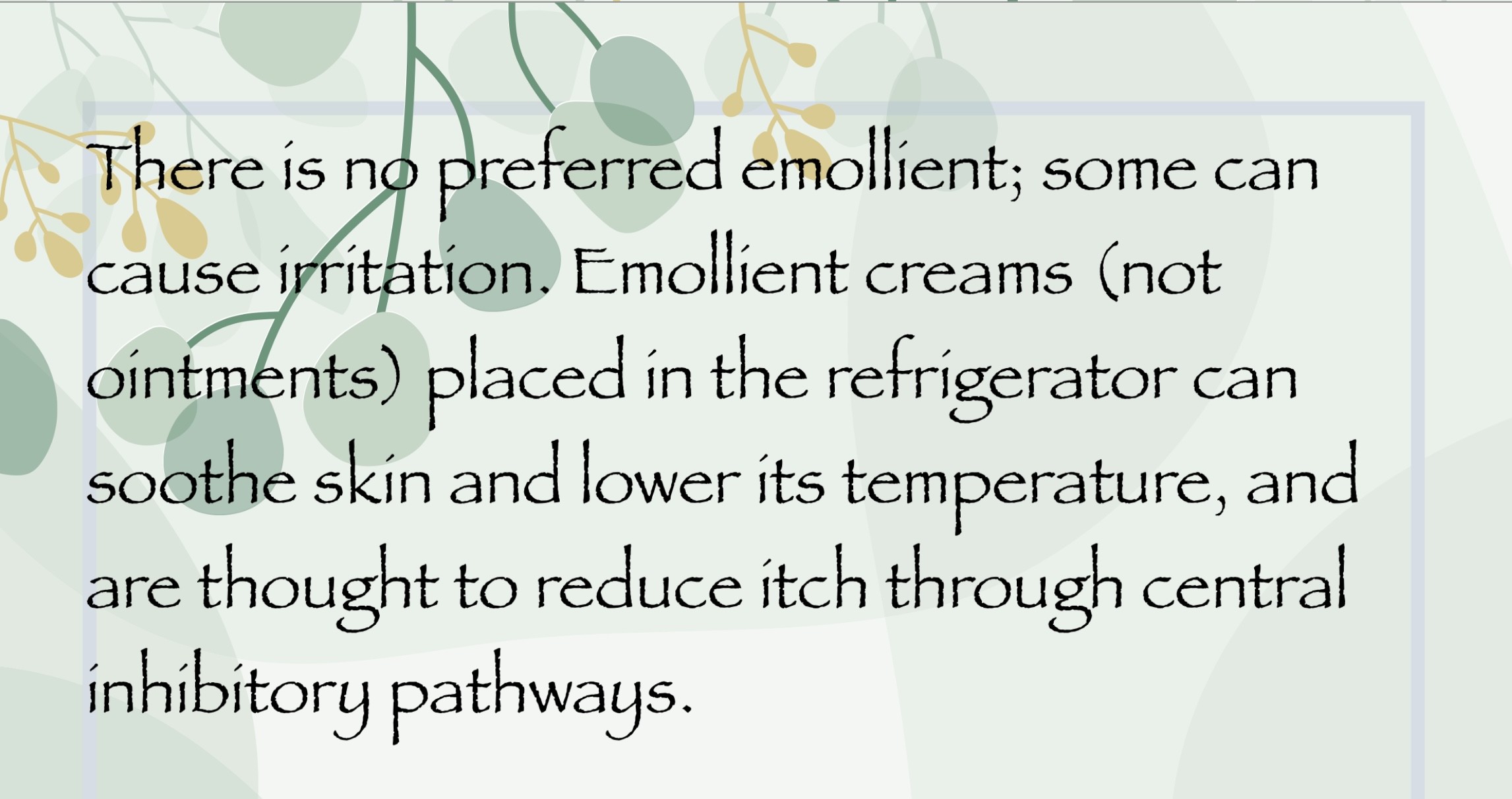 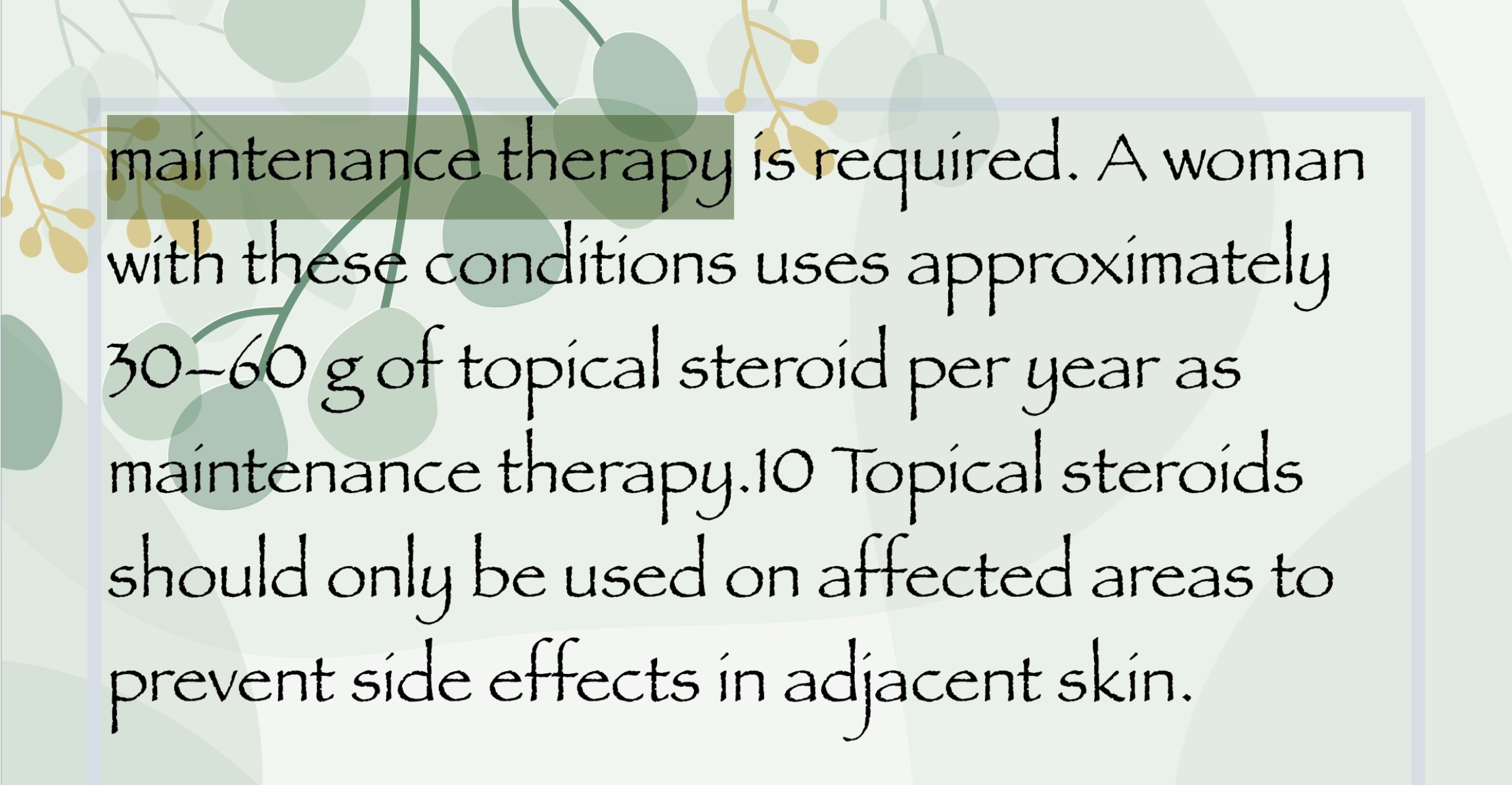 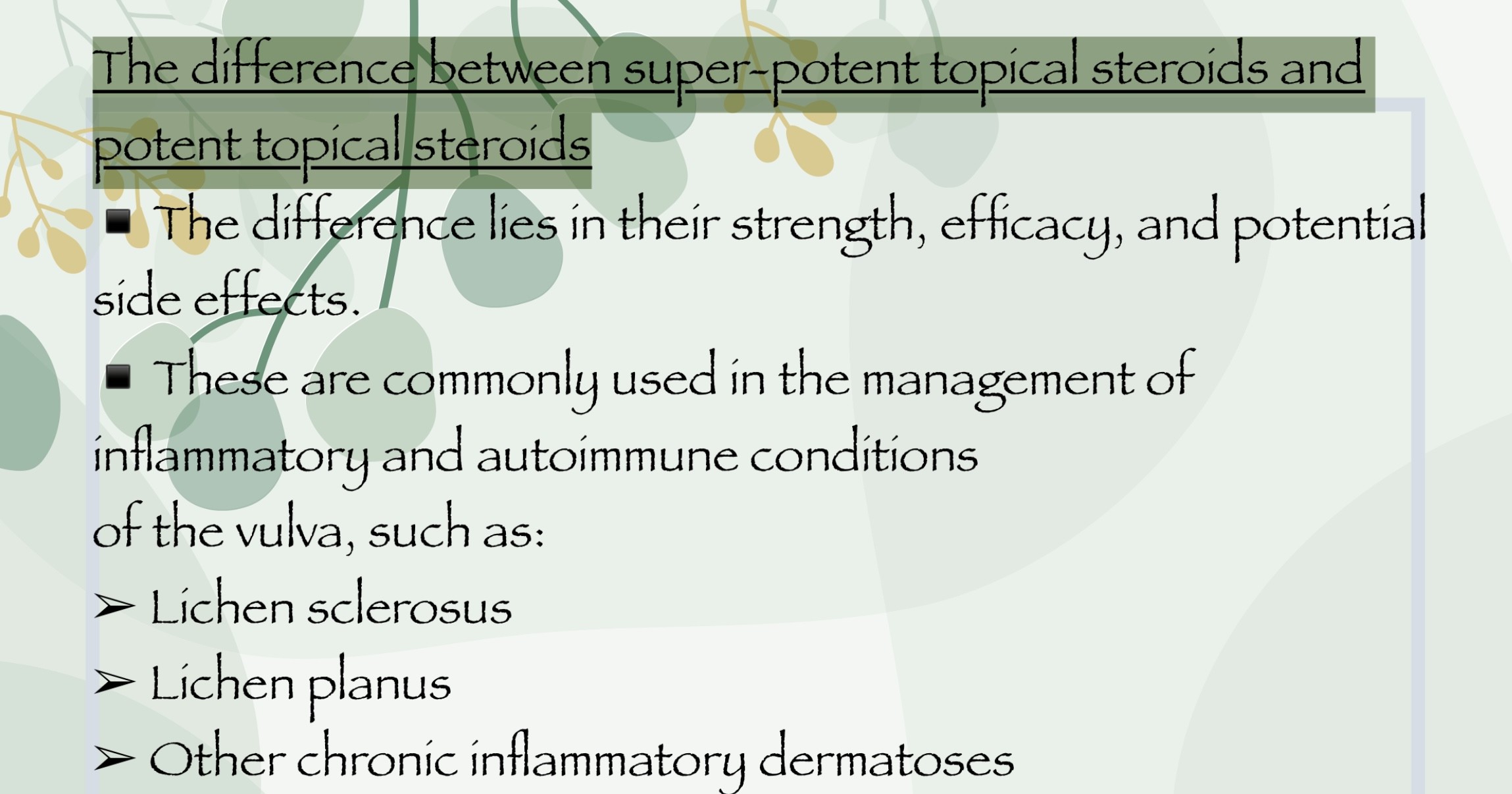 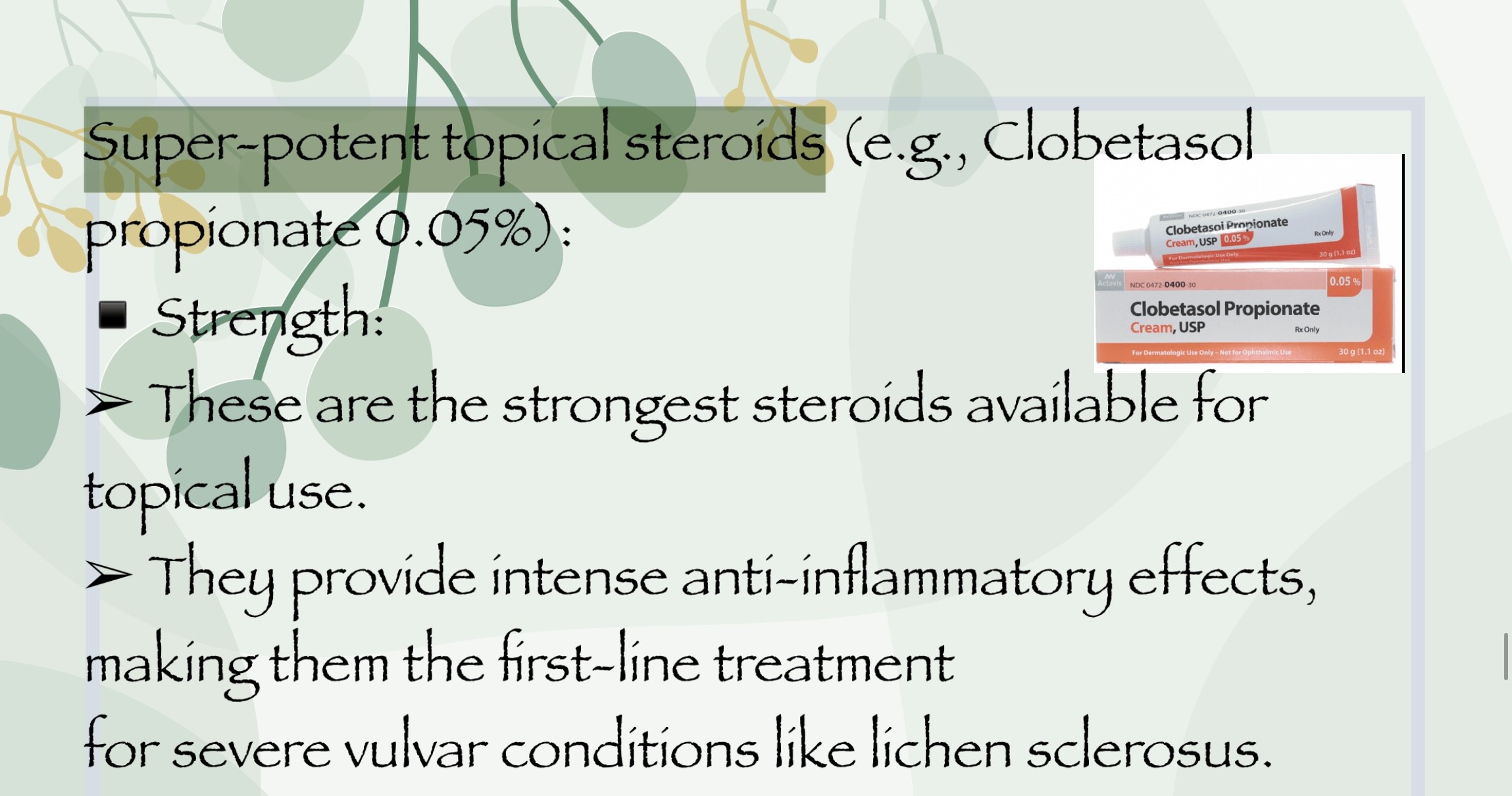 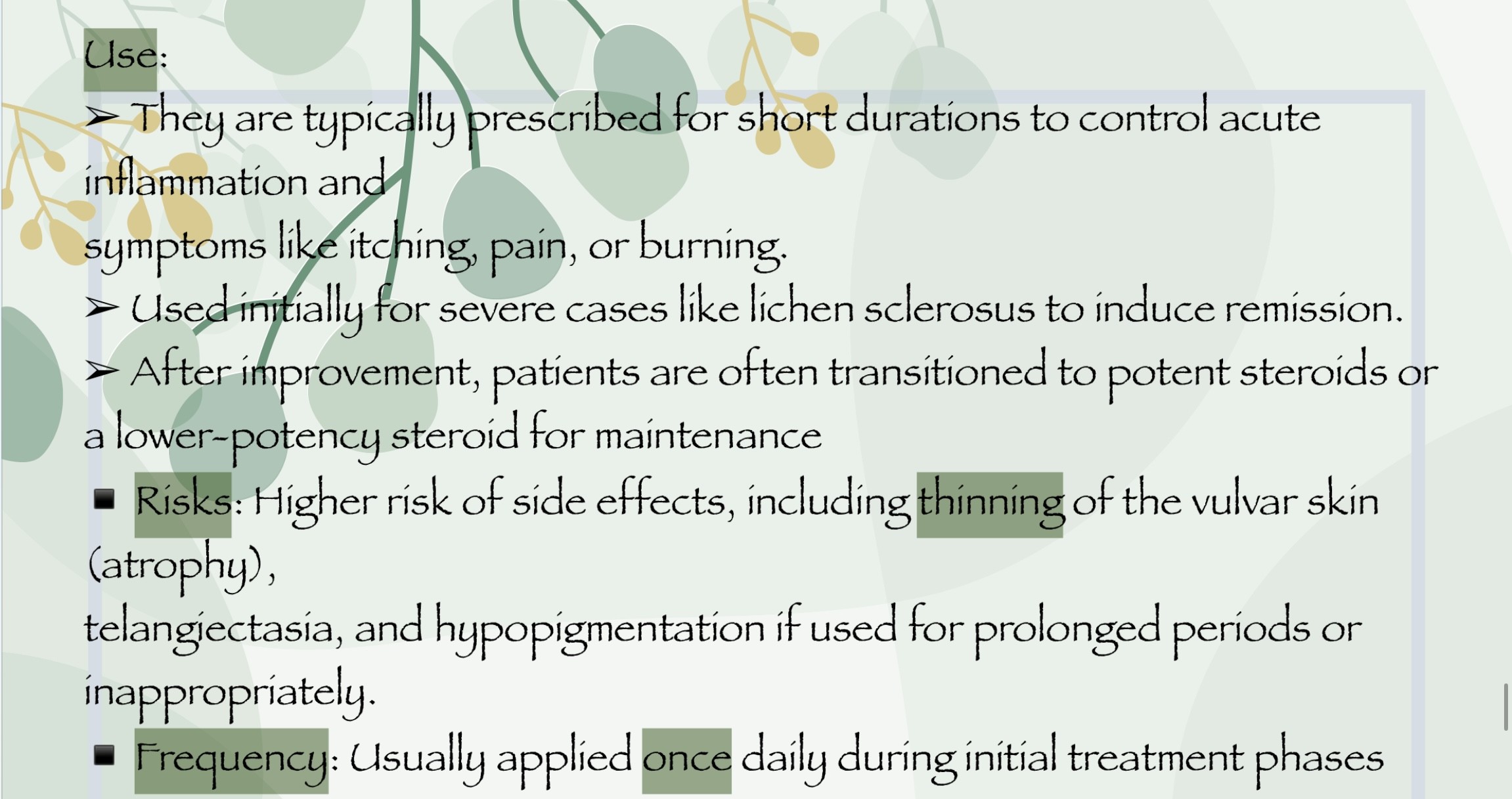 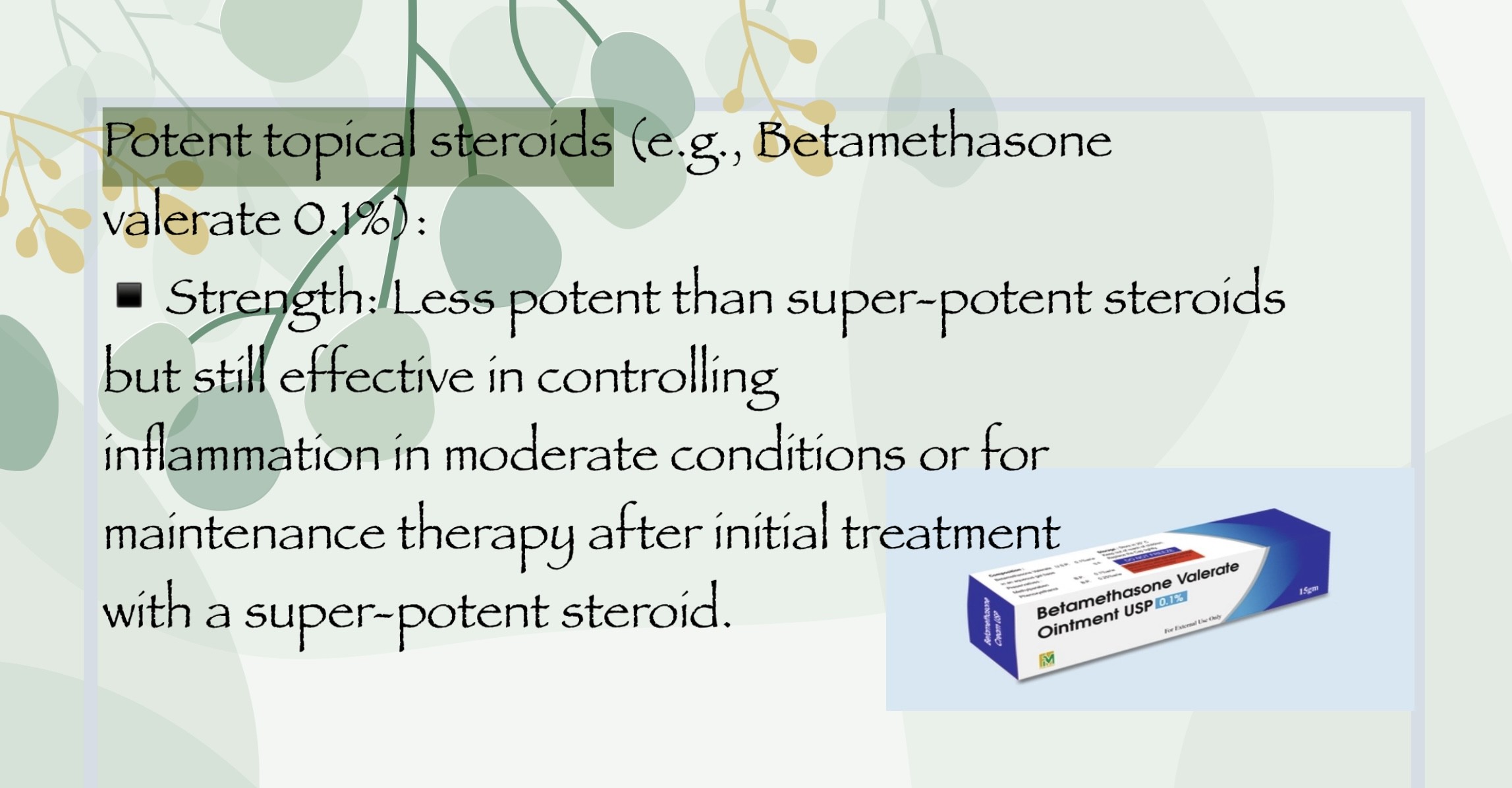 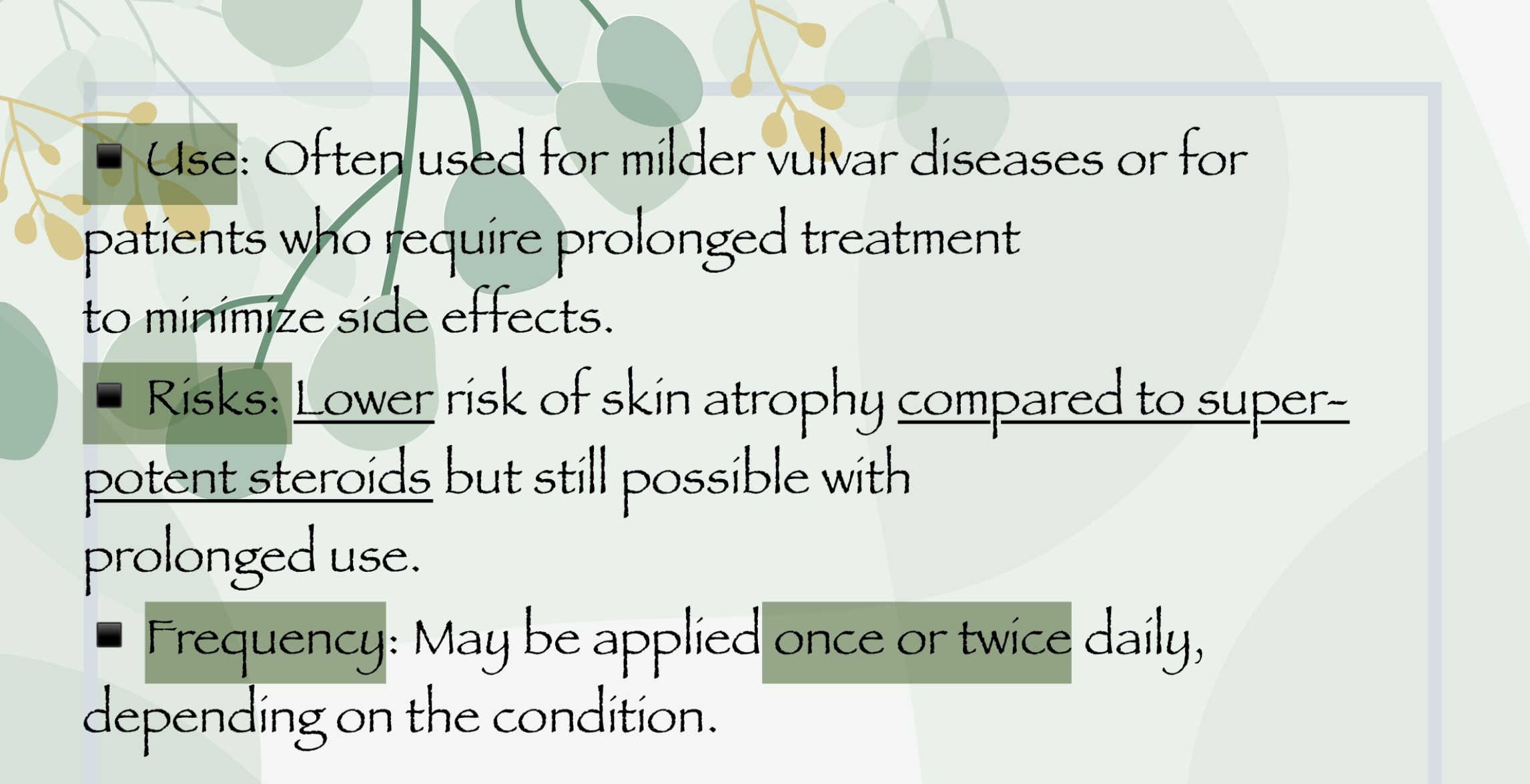 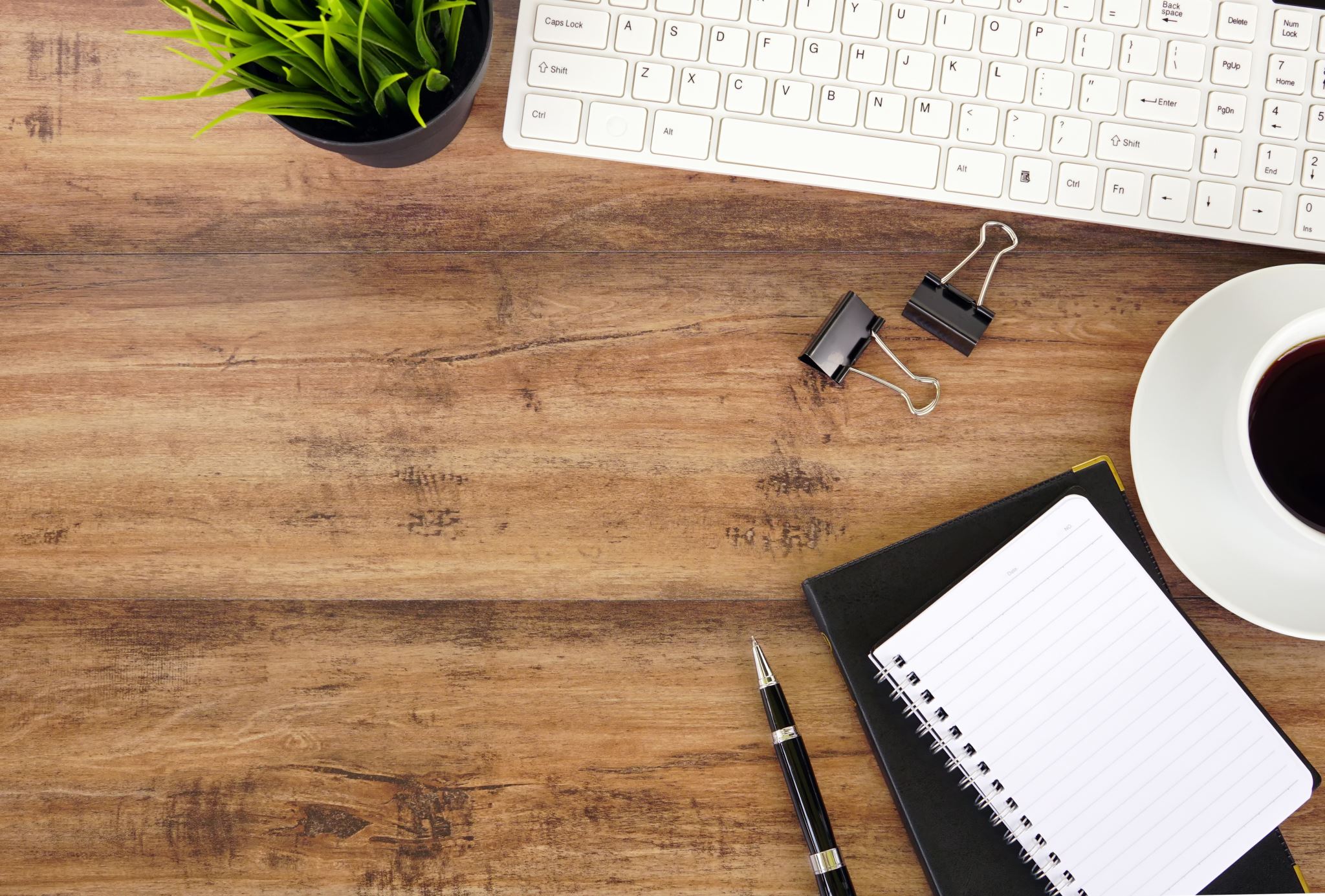 The diagnosis and management of vulval
intraepithelial neoplasia
Definition:
Pre-malignant vulval lesions often cause debilitating symptoms that lead to 
 psychosexual dysfunction, especially in women of reproductive age. 


 There is a high Rate of recurrence 26%,And risk for progression to vulval sequomus cell carcinoma (VSCC) which is the most common vulval malignacy.
In 2020, the World Health Organization (WHO) classified vulval intraepithelium 
neoplasia(VIN)according to HPV status:

1-high-risk (HR) humanpapillomavirus (HPV)-associateed. 

2-HPV-independent processes. 

. The HR-HPV-associated pathway is associated with the vulval high-grade squamous intraepithelial lesion (vHSIL).
The HPV-independent pathway is associated with
the differentiated-type vulval intraepithelial lesion (dVIN)

Approximately 10% of vHSIL and 50% of dVIN progress to VSCC over 10 years
vHSIL is an uncommon condition. A population-based study in the Netherlandsestimated the standardised incidence rate to be 2.99 per 100 000 person years between 1991 and
2011. The incidence of dVIN was lower at 0.05 per 100 000
Person years.


.A registry Based study in the US between 2000-2017 found the incidence of vHSIL with severe dysplasia decresed among women in reproductive age following introduction of HPV vaccination.
Etiology and Risk factor:
1-Human Papillomavirus (HPV) Infection: The majority of VIN cases are associated with high-risk HPV types, particularly HPV 16 and 18. These types are also linked to other cancers like cervical and anal cancers.
2-Smoking: Smoking is a significant risk factor for VIN, as it weakens the immune response and may allow for persistent HPV infections.
3-Immunosuppression: Patients with compromised immune systems, such as those on immunosuppressive drugs or with HIV, are at higher risk for VIN.
4-Age: VIN can occur in women of any age but is most commonly diagnosed in two groups:
Young women (typically with HPV-associated VIN).
Postmenopausal women (often with non-HPV-related VIN).
Clinical presntation
. Symptoms :
1-Itching (pruritus) is the most common complaint.
2-Pain or discomfort in the vulvar area.
3-Abnormal growths or lumps in the vulva.
4-Bleeding or discharge may occur in advanced cases.
Signs:
1-White or red lesions on the vulva. 
2-Pigmented areas or warts (in HPV-associated cases).
3-Thickening or ulceration of the skin.
4-Lesions may be flat, raised, or cauliflower-like in appearance.
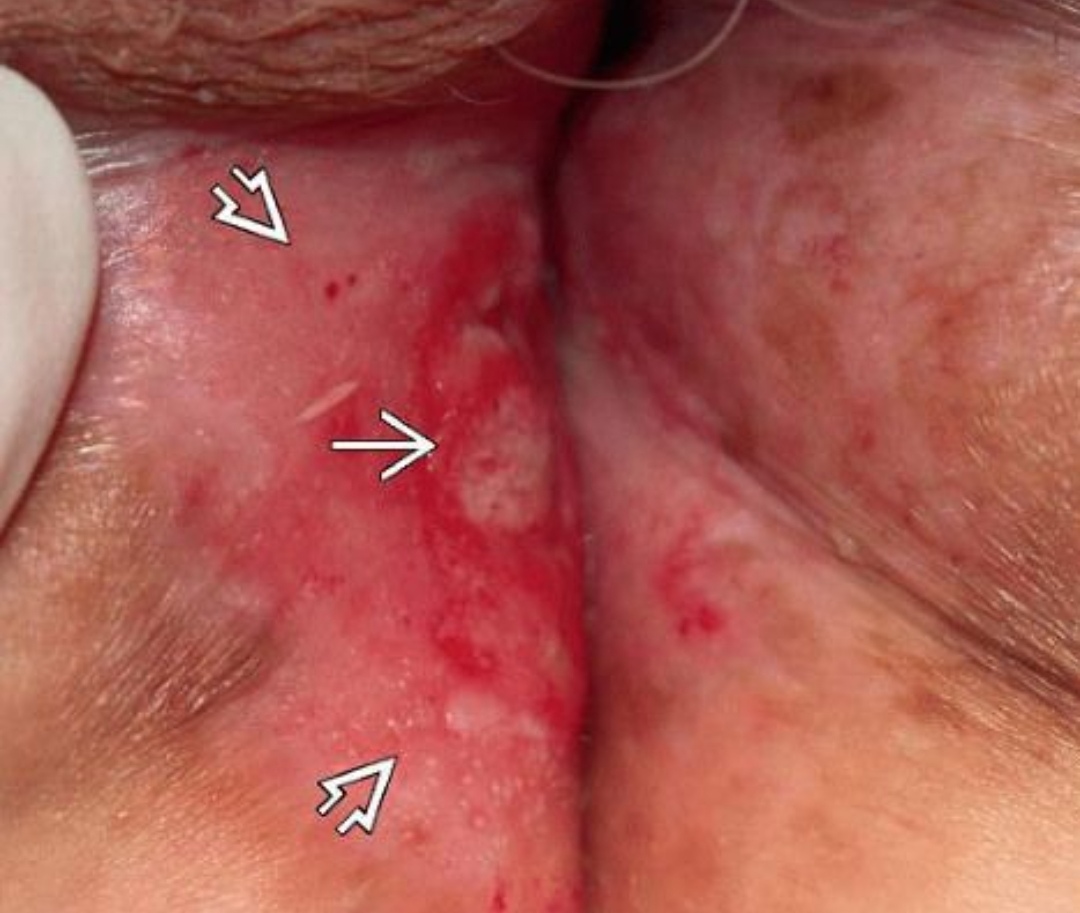 Types
1-HR-HPV-ASSOCIATED 
. High-risk Human Papillomavirus (HR-HPV) vulval intraepithelial neoplasia (VIN) refers to abnormal changes in the cells on the vulva, which are often linked to infection by high-risk strains of HPV, particularly HPV types 16 and 18. These changes are classified into different grades, depending on the severity of the cellular abnormalities.

Vulval Intraepithelial Neoplasia (VIN) is divided into three grades:
1. VIN 1 (Low-grade VIN)
Description: Mild dysplasia; the abnormal changes are usually confined to the lower third of the vulvar epithelium.
Prognosis: VIN 1 may regress spontaneously, and many cases do not progress to more severe forms. Close observation is typically recommended.
. VIN 2 (Moderate-grade VIN)
Description: Moderate dysplasia; the abnormal changes affect the lower two-thirds of the vulvar epithelium.
Prognosis: VIN 2 carries a higher risk of progression to VIN 3 or invasive vulvar cancer if untreated. Treatment is often recommended, which may include excision, laser therapy, or topical treatments.
VIN 3 (High-grade VIN)
Description: Severe dysplasia or carcinoma in situ (CIS); the abnormal cells affect the full thickness of the vulvar epithelium.
Prognosis: VIN 3 is considered precancerous and has a high risk of progressing to invasive vulvar cancer if left untreated. Surgical excision or other forms of treatment are usually required.
Histopathological features of vHSIL include acanthosis, hyperkeratosis and parakeratosis and signs of reduced cell maturatio.
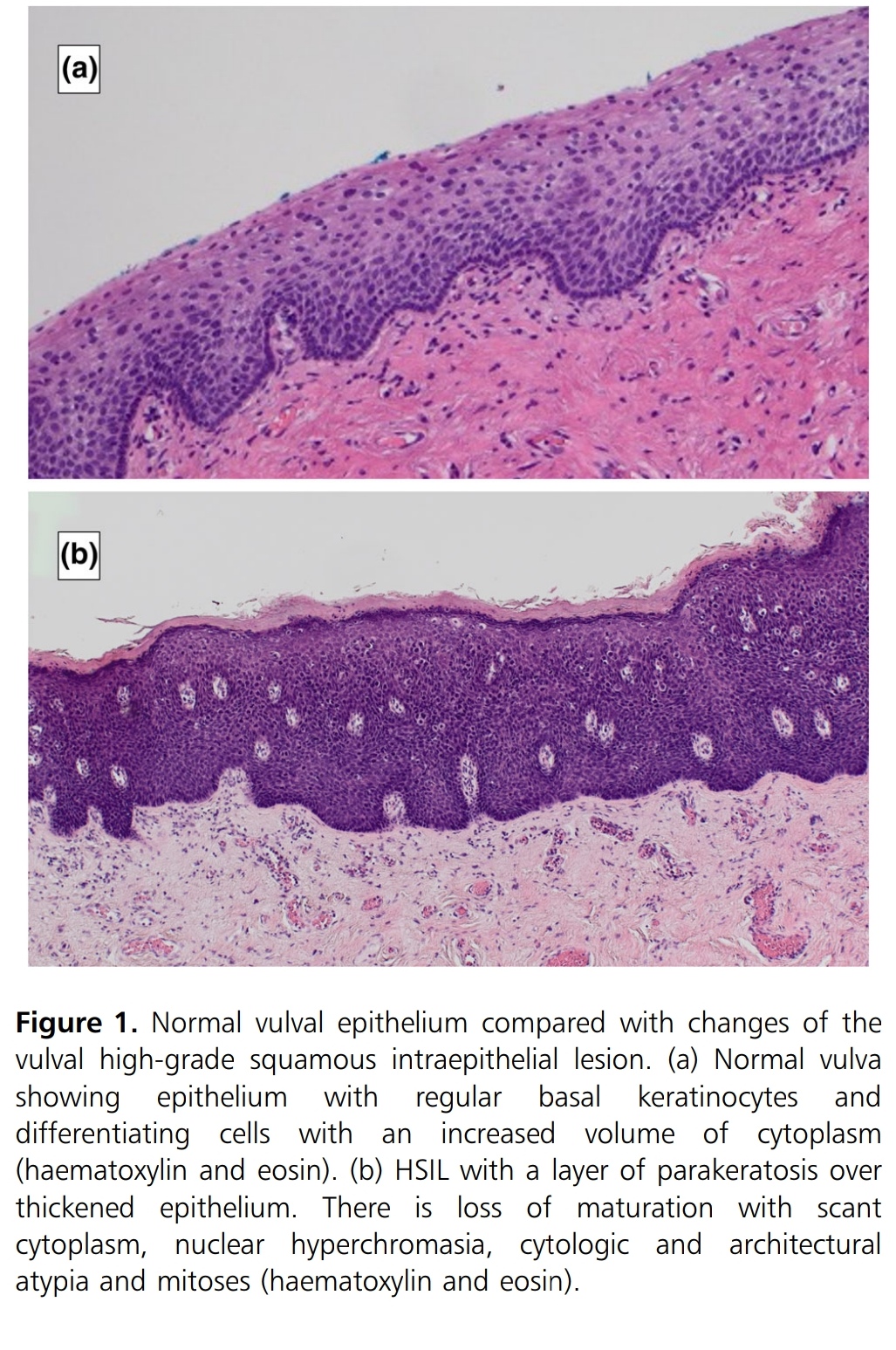 2-differentiated type (DVIN) 

dVIN is characterized by the abnormal growth of squamous cells in the vulvar epithelium. It is distinct from the more common classic VIN (which is often associated with HPV infection) in that it typically occurs in postmenopausal women and is HPV-independent. 
. In dVIN, the changes in the vulvar epithelium are often driven by other factors like chronic inflammation(lichen scelerosis) rather than viral infection. The condition is more likely to occur in older women, and it tends to present as a thickened, hyperkeratotic lesion.

. It has Higher risk of progression to vulvar cancer (especially squamous cell carcinoma), as it is often a more aggressive lesion and tends to recur or persist even after treatment.
The typical features of dVIN include
parakeratosis, elongated and anastomosing rete ridges, atypia in the basal cells, abnormal keratinocytes and prominent
intracellular bridges
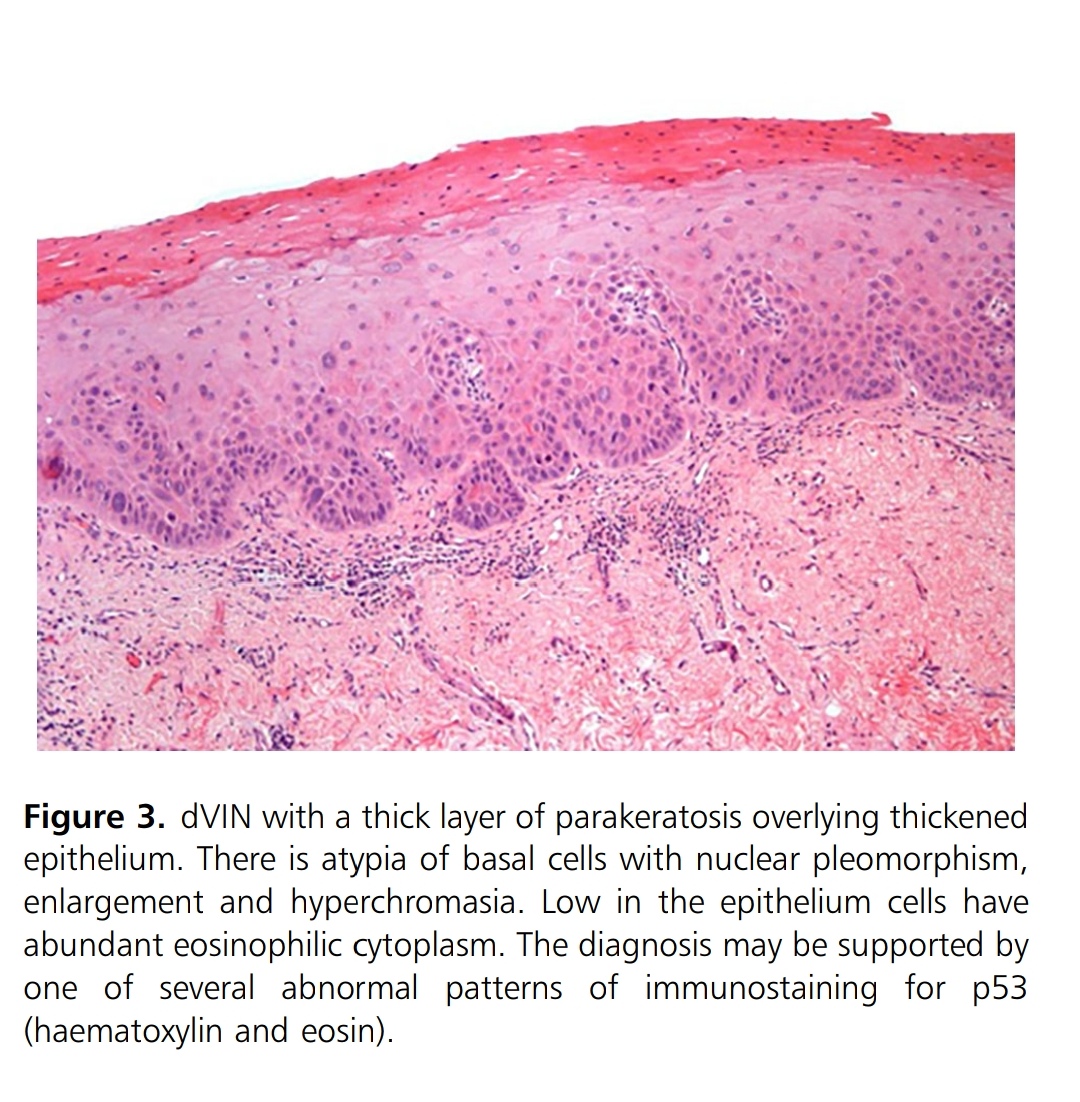 Diagnosis :

1-Clinical Evaluation:

Symptoms: VIN may present with symptoms like itching, burning, pain, or visible lesions in the vulvar area. However, some cases may be asymptomatic.
Physical Exam: The doctor performs a thorough examination of the vulva to check for any abnormal areas, such as warts, plaques, or ulcerations, which could be indicative of VIN.

2-Colposcopy:

Procedure: If a lesion is identified, a colposcopy may be performed. This involves using a special magnifying instrument to examine the vulva more closely.
Acetic Acid Application: During the colposcopy, acetic acid may be applied to the area. VIN lesions tend to turn white when exposed to acetic acid, which helps to highlight the abnormal tissue.
3-Biopsy:
Tissue Sampling: A biopsy is essential to confirm the diagnosis

Incisional punch biopsies or cold knife biopsies should include a minimum 4-mm width9 and 5-mm depth relative
to adjacent normal skin and should be representative of the whole lesion. 

Universal p16 and p53 immunohistochemistry is recommended to distinguish vHSIL and dVIN.
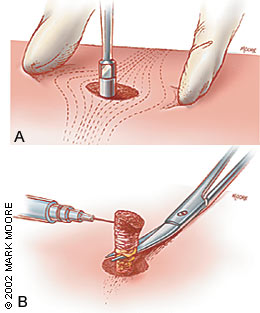 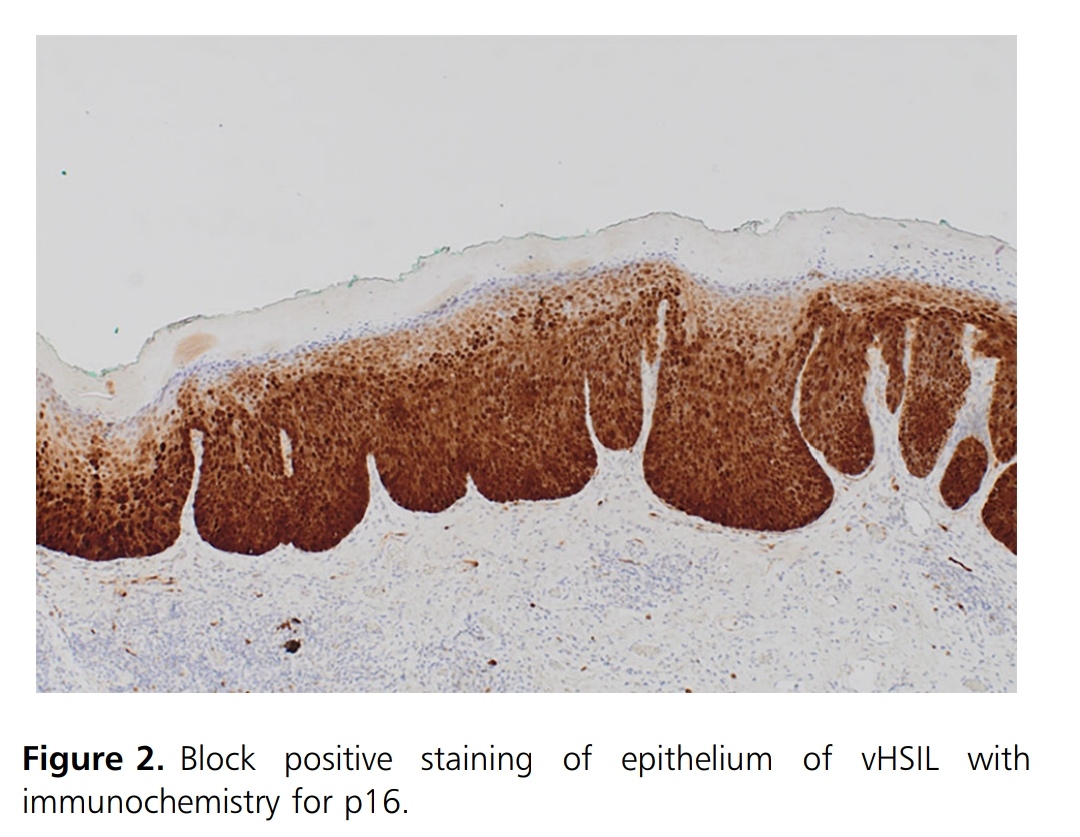 Management 
. 1-medical treatment :

A-Imiquimod
Imiquimod is an immunomodulator with multiple mechanisms of action including agonism of toll-like receptors 7 and 8 that induces an inflammatory pathway and cellular immune response. Local inflammation is very common, as is an accompanying punctate pattern of erosion
Caution is advised
for patients with immunosuppression, autoimmune conditions or organ transplants.
 in the

largest RCT participants applied a thin layer of 5% imiquimod cream to lesions overnight, once weekly for 2 weeks, twice weekly for 2 weeks, and then three times weekly if tolerated, for a minimum of 16 weeks
B-Cidofovir
Cidofovir is an acyclic nucleoside phosphonate. It is licensed as an antiviral agent but has antitumor properties through DNA damage and other mechanisms. The phase 2 RCT, RT(3)VIN, reported that both imiquimod and 1% cidofovge gel were safe and effective, with most participants exhibiting a
complete histological response to topical treatment by 24 weeks of follow-up.
C-fluorouracil
The chemotherapeutic medication 5-fluorouracil (5-FU) has been used for medical management of vHSIL
One of the largest descriptive studies, which included 47 women treated with
5-FU, reported a complete clinical resolution rate of 74% at a median follow up of 18 months.

D-Sinecatechins
Sinecatechin is a green tea extract supported by the National Institute for Health and Care Excellence (NICE) for the treatment of genital warts
. Its mechanism of action may involve inhibition of viral oncoproteins E6 and E7 and disruption of viral
replication.41 Topical application of sinecatechin ointment of up to 16 weeks for vHSIL with severe dysplasia has demonstrated a greater reduction in lesion size compared with placebo, although not histological resolution.
2-Surgical management :
A-Laser therapy
Ablation using carbon dioxide laser may be effective, but invasive disease must first be excluded. Laser treatment may be too uncomfortable to treat a large lesion in a single session
but can be combined with other modalities and may be
beneficial for clitoral lesions. Vaporisation to a depth of at least 1 mm and up to 2 mm may be sufficient for mucosal epithelium, but at least 3 mm is required for hairy skin to treat disease of the hair follicles

Laser therapy uses a focused beam of light to vaporize abnormal tissue. This method is often used for smaller, superficial lesions and may be appropriate for patients with multiple lesions or those who wish to preserve the appearance and function of the vulva. It is generally less invasive but may require more than one treatment.
B-Wide Local Excision:
This is the most common treatment for vHSIL VIN, where the abnormal tissue is removed with a margin of healthy tissue(2Cm). The goal is to ensure complete excision of the lesion while preserving as much normal tissue as possible. It can be done under local anesthesia or general anesthesia depending on the size and number of lesions.

The margin is cotraversal because this is now
outdated advice and unlikely to prevent local recurrence given that most vHSIL recurs away from the original lesion
C-Skinning vulvectomy
Skinning vulvectomy is a procedure in which the vulval skin is removed. While rarely needed, it may be considered for cases of confluent multifocal lesions in immunocompromised
Management of HPV-independent disease
For suspected dVIN, surgical excision is recommended because of the risk of occult disease and the shorter
timeline and higher rate of progression to VSCC.


Follow-up
Suggested follow-up after initial treatment varies but 6- monthly follow-up for 2 years and then an annual follow up to 5 years has been recommended. 

 Most recurrence occurs within 2 years, but late recurrence is common, so women should be advised to conduct regular self-inspection with the potential for patient-initiated follow-up.
Primary prevention
Evidence from randomised controlled trials (RCTs) has shown prophylactic quadrivalent HR-HPV vaccine types (6,11, 16, and 18) to be 100% effective for the prevention of either vHSIL or vaginal HSIL (combined) associated with HR-HPV types 16 or 18 among women who remained naïve
to these viruses throughout the vaccination course

For the prevention of HPV-independent lesions, treatment of LS and compliance with steroid therapy may reduce the risk of dVIN.